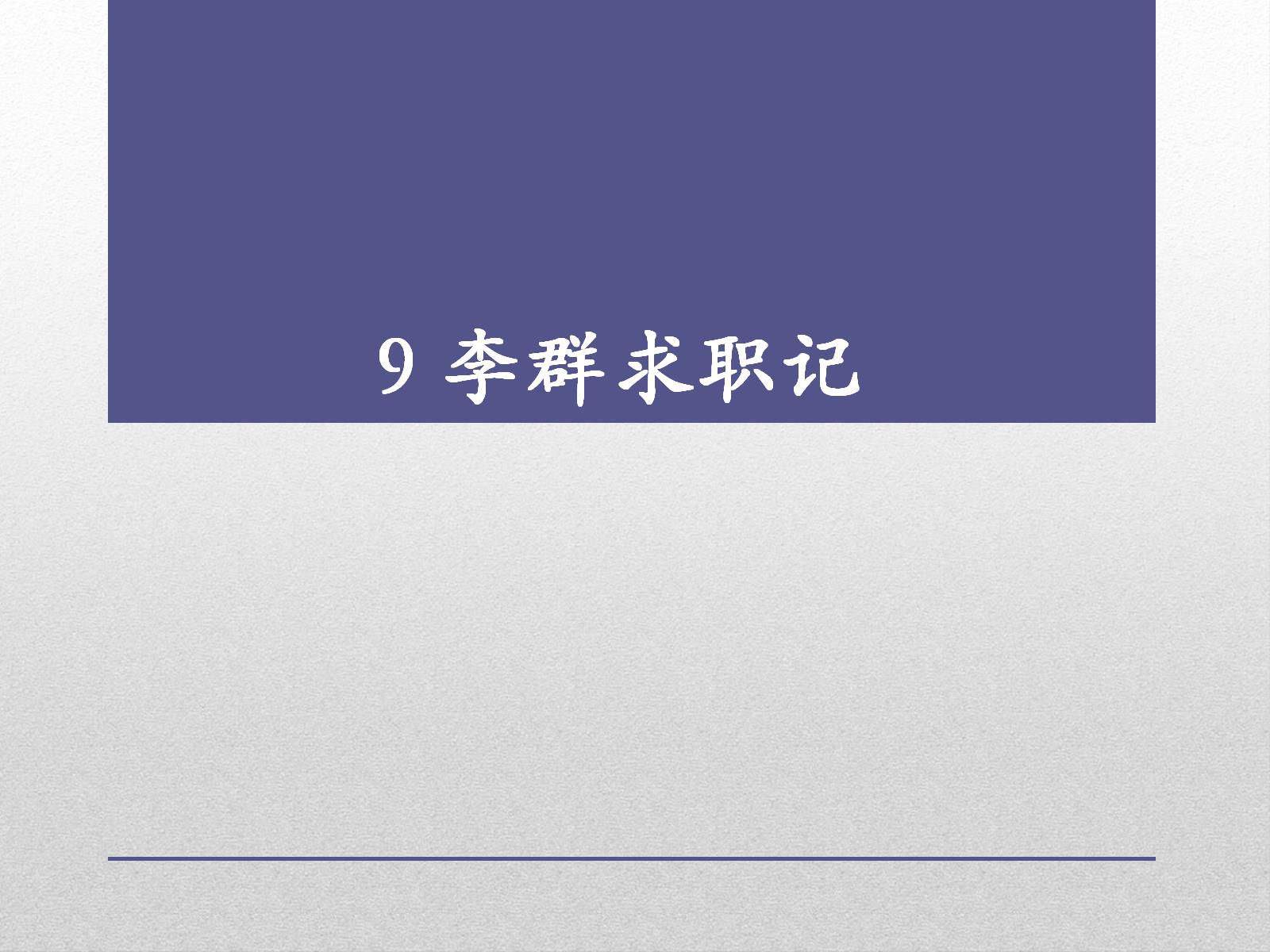 9 李群求职记
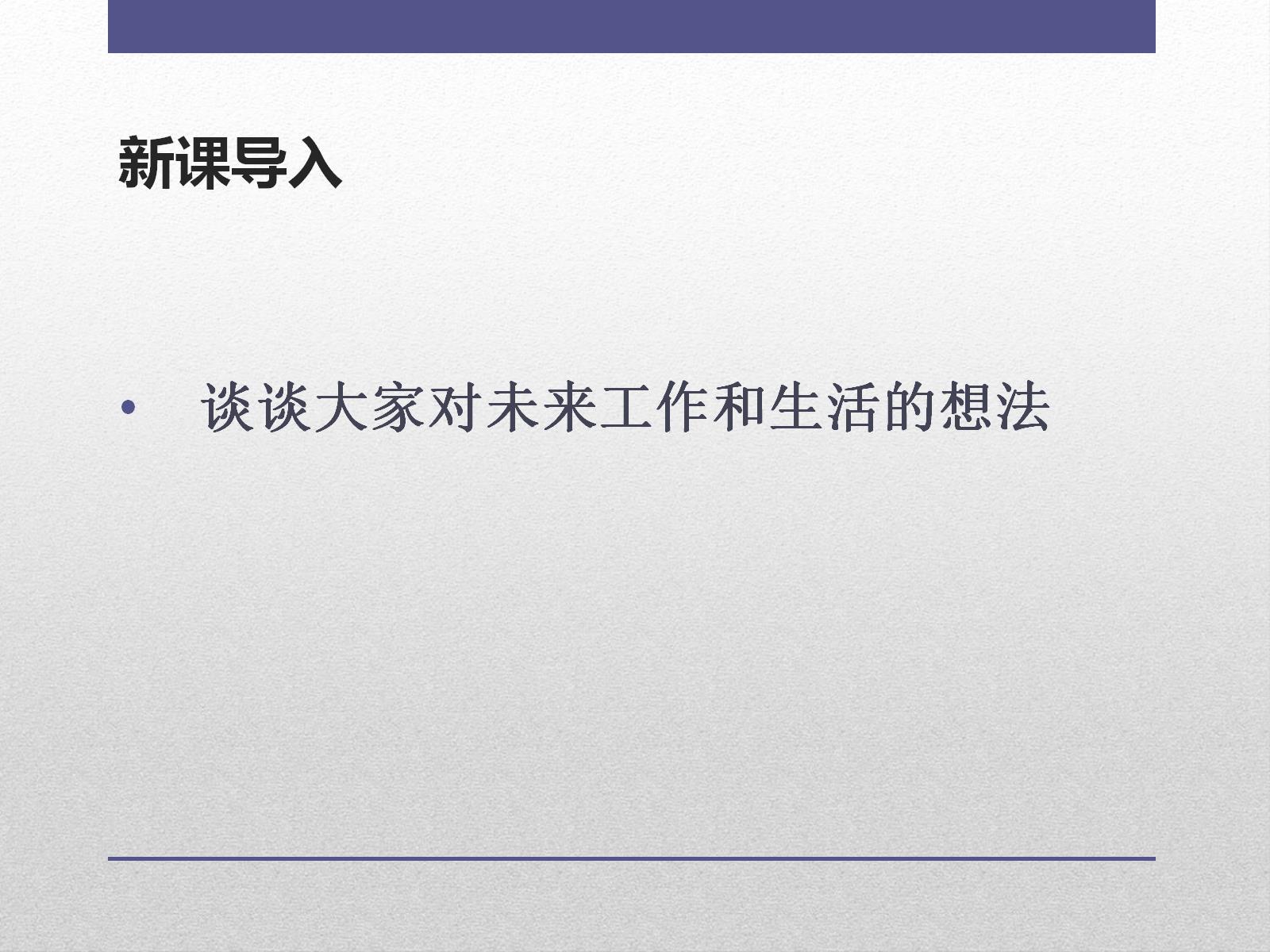 新课导入
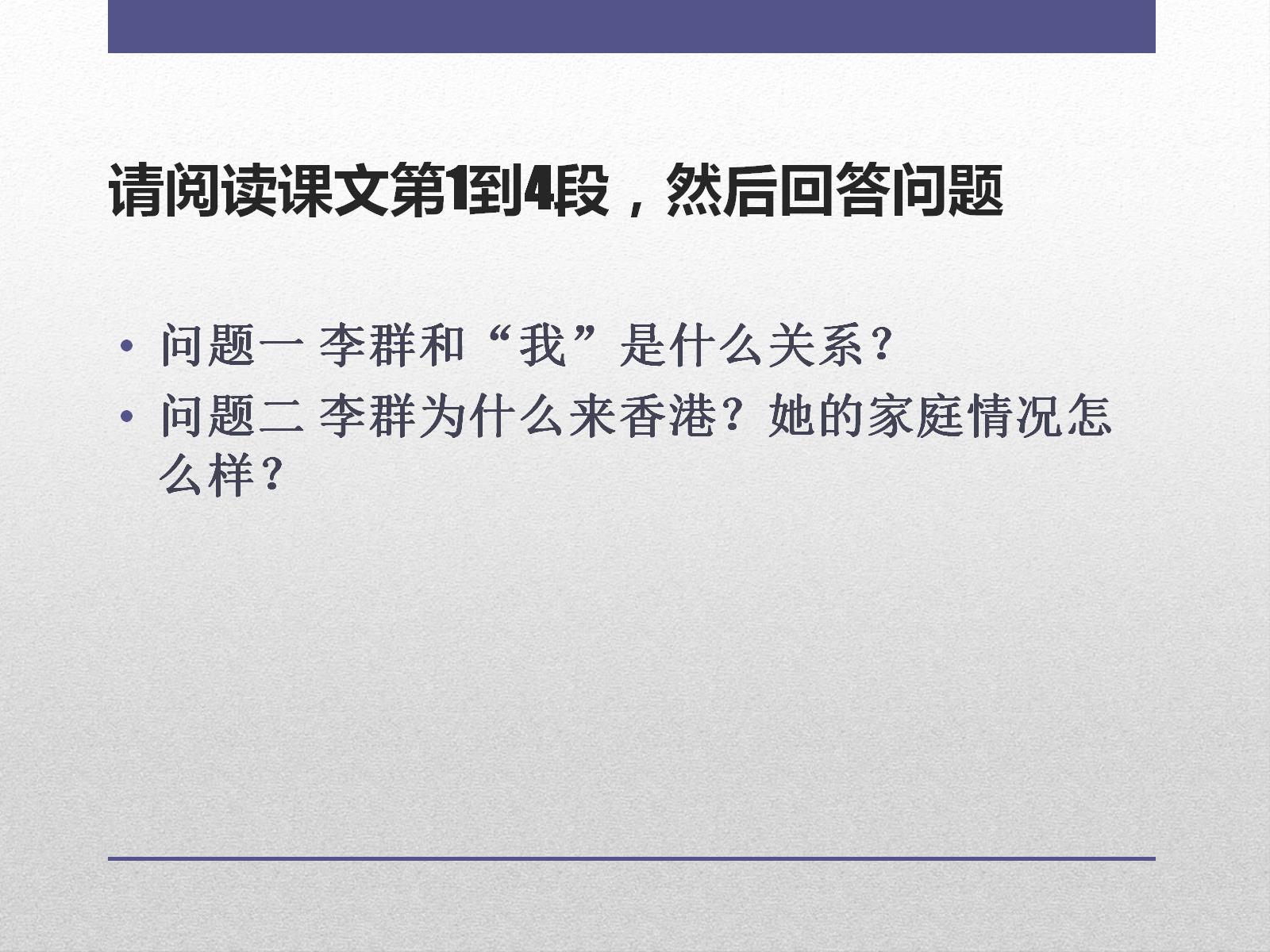 请阅读课文第1到4段，然后回答问题
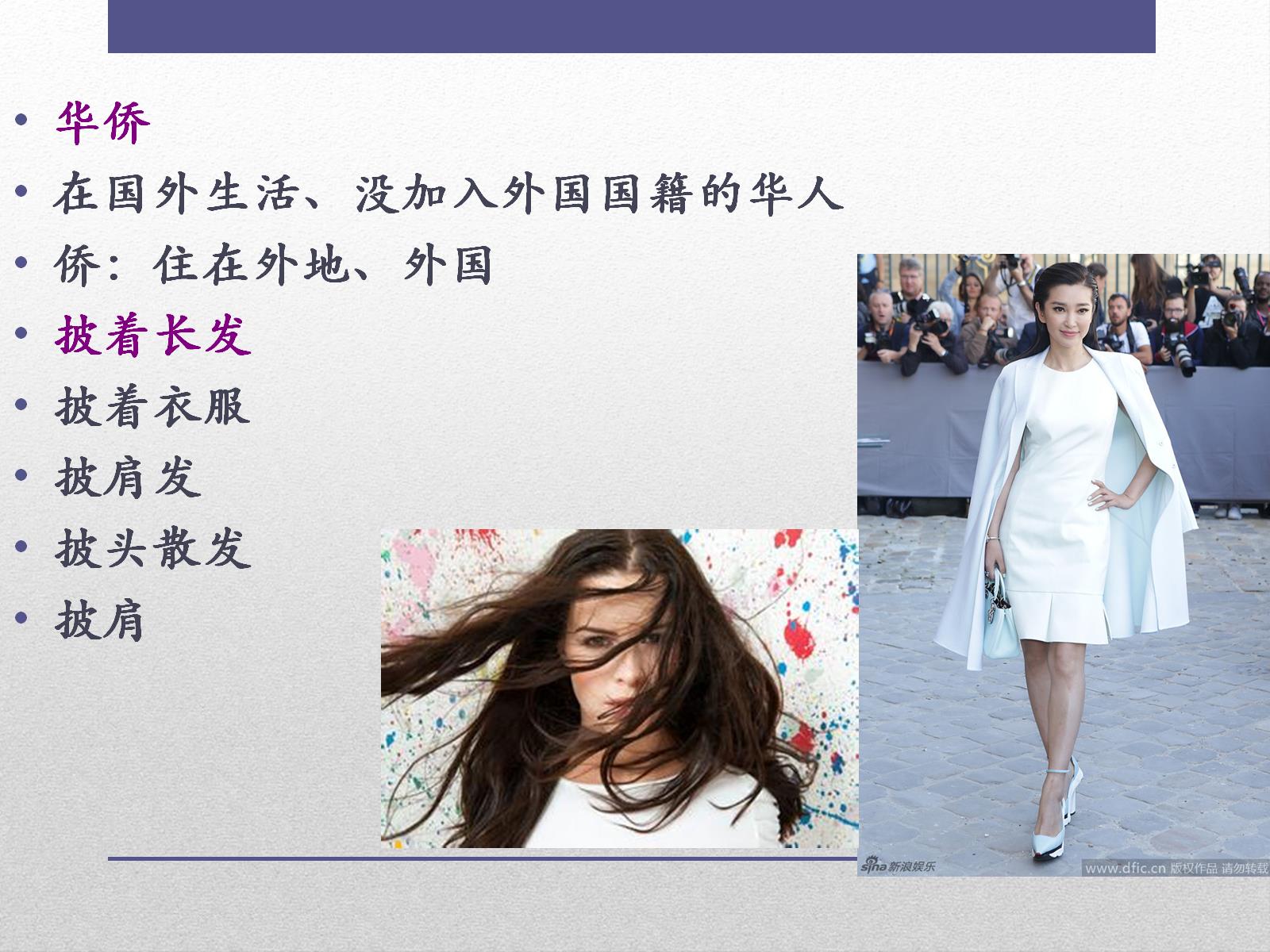 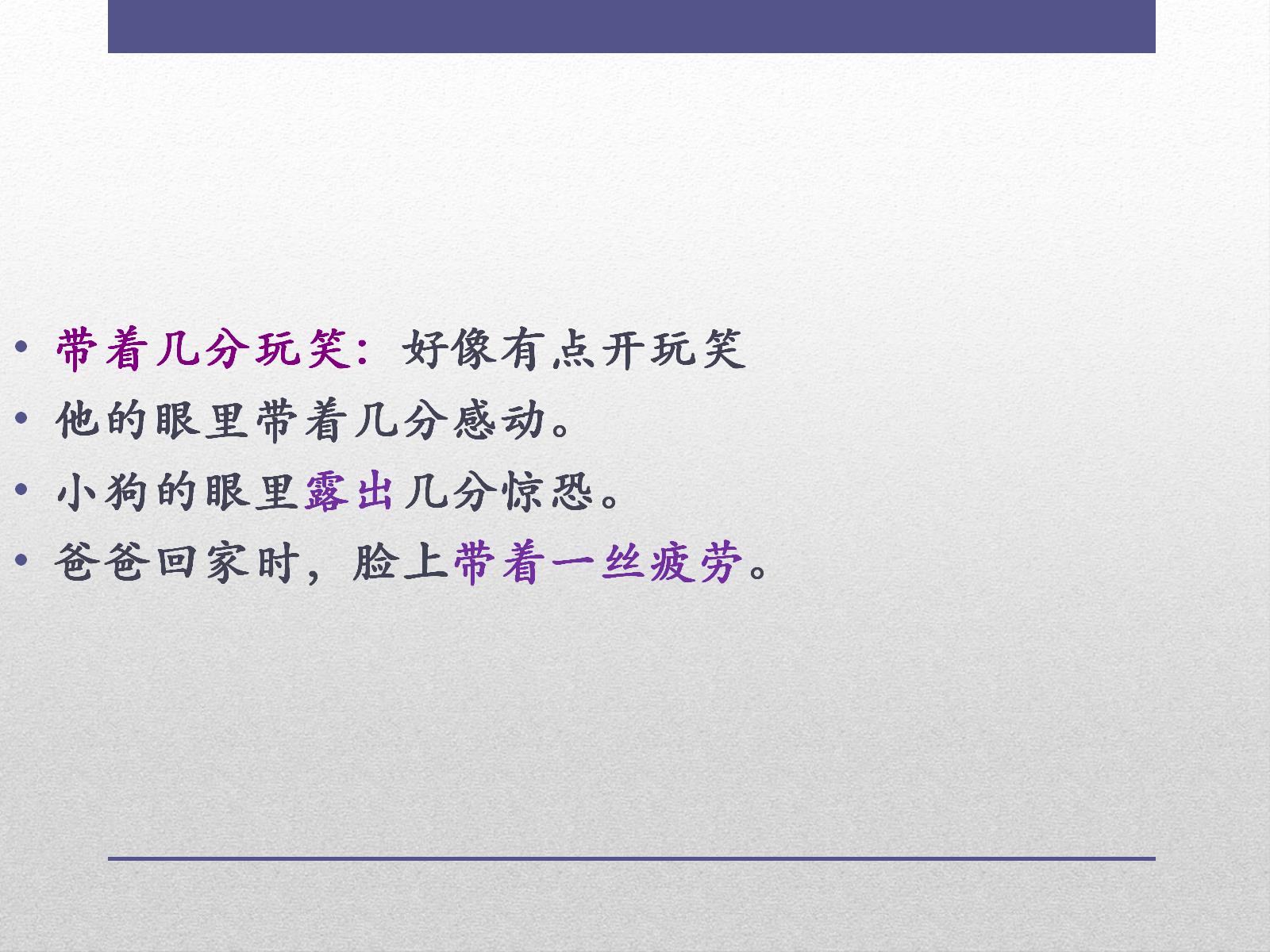 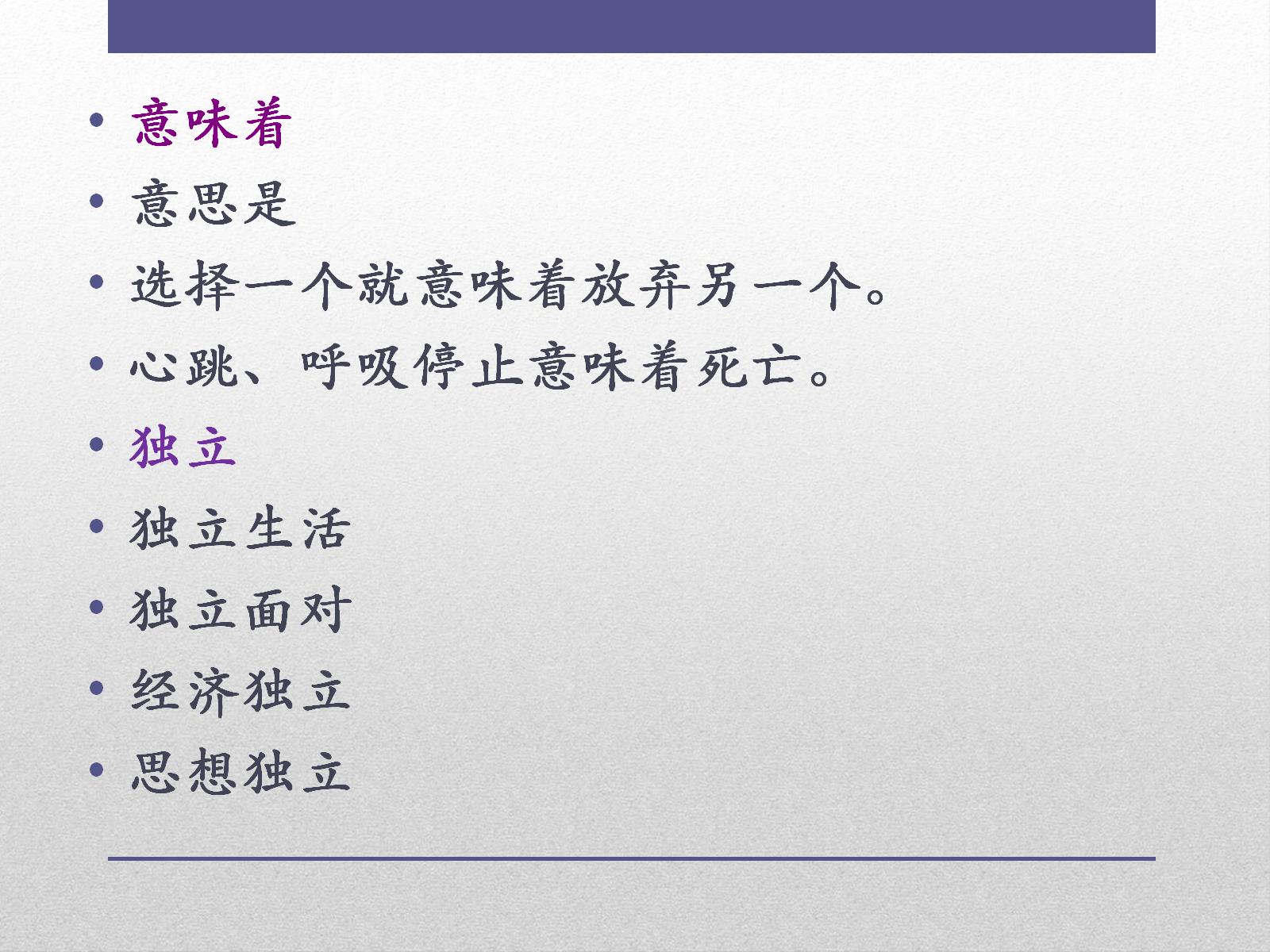 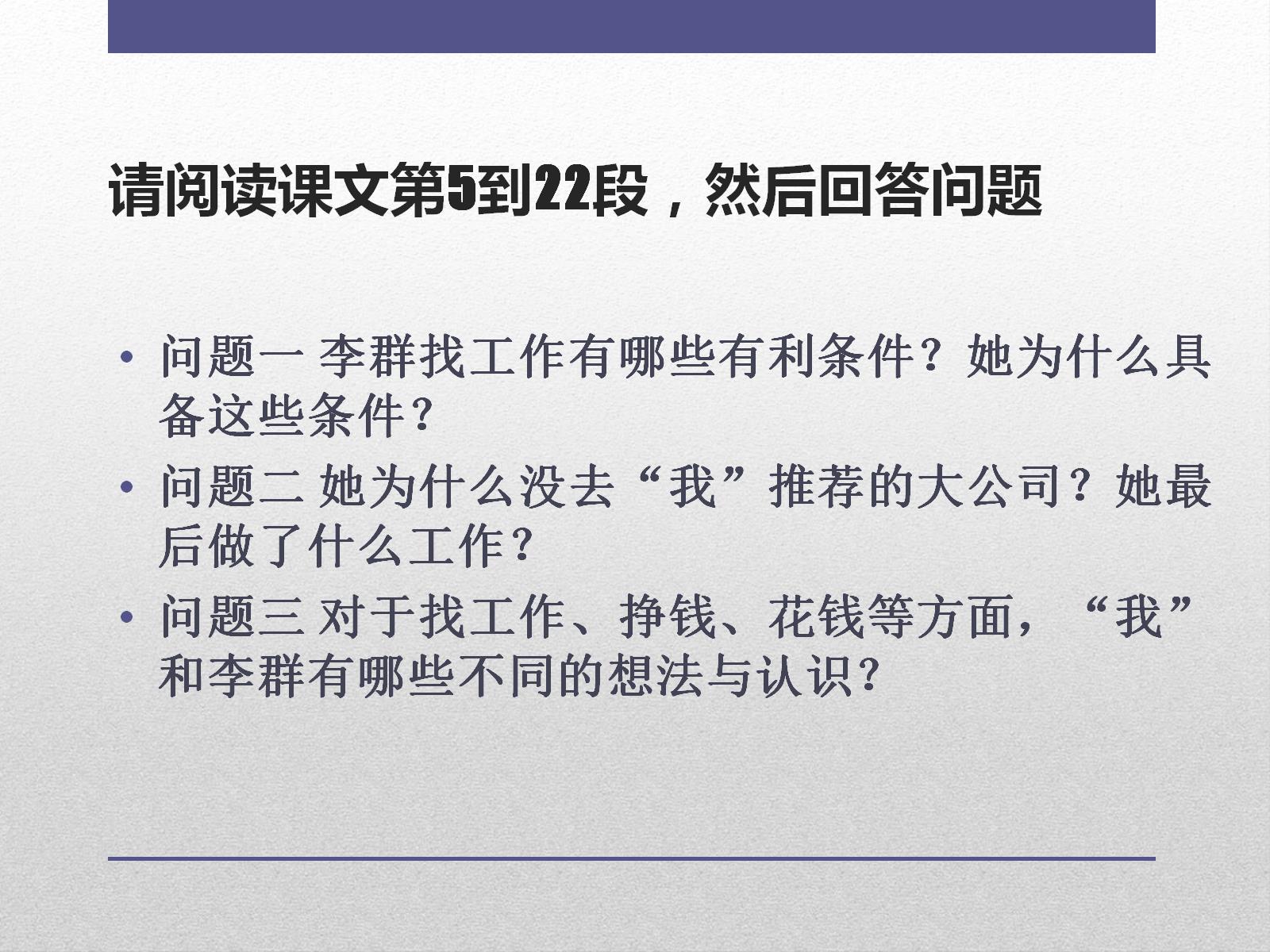 请阅读课文第5到22段，然后回答问题
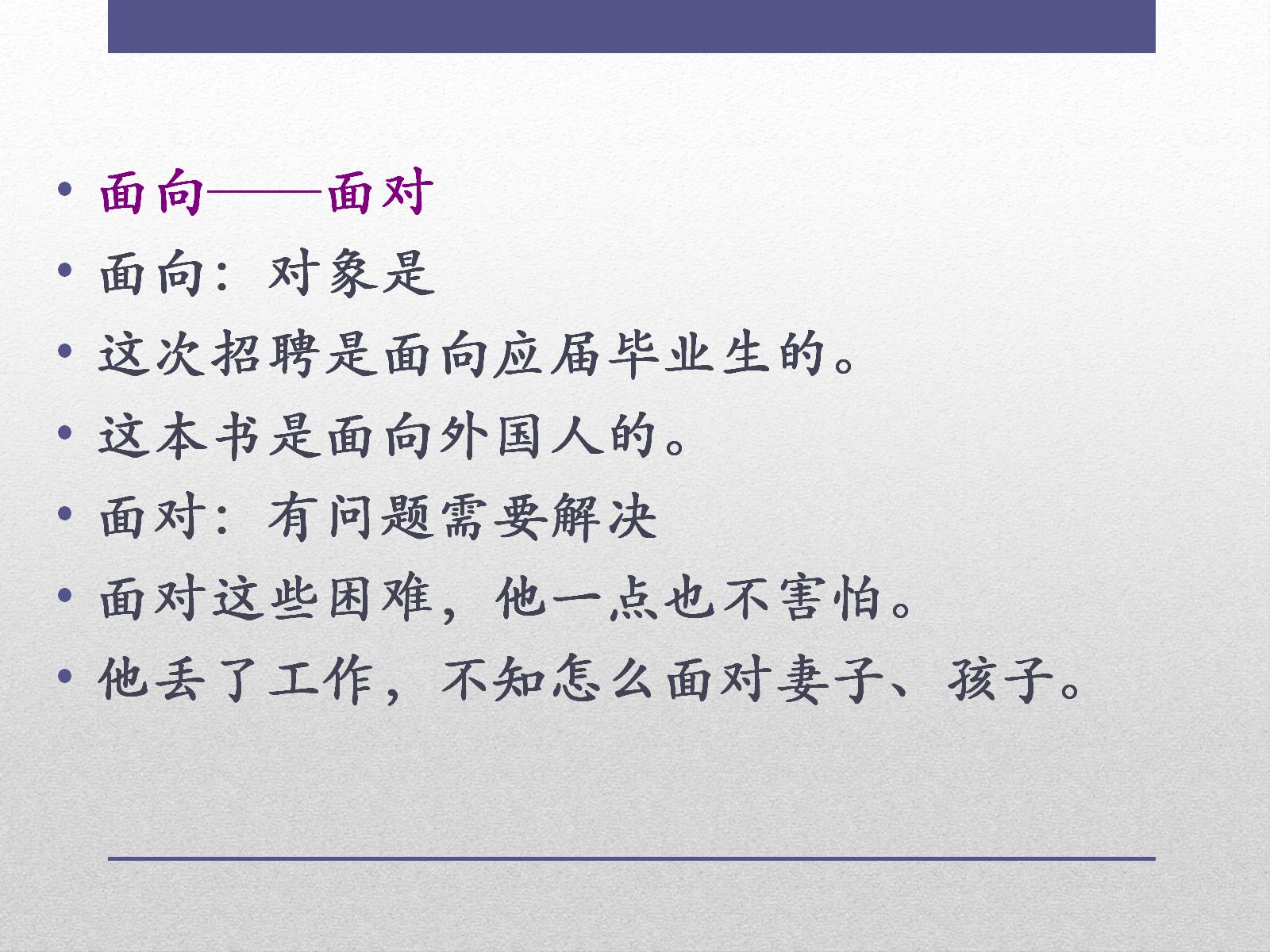 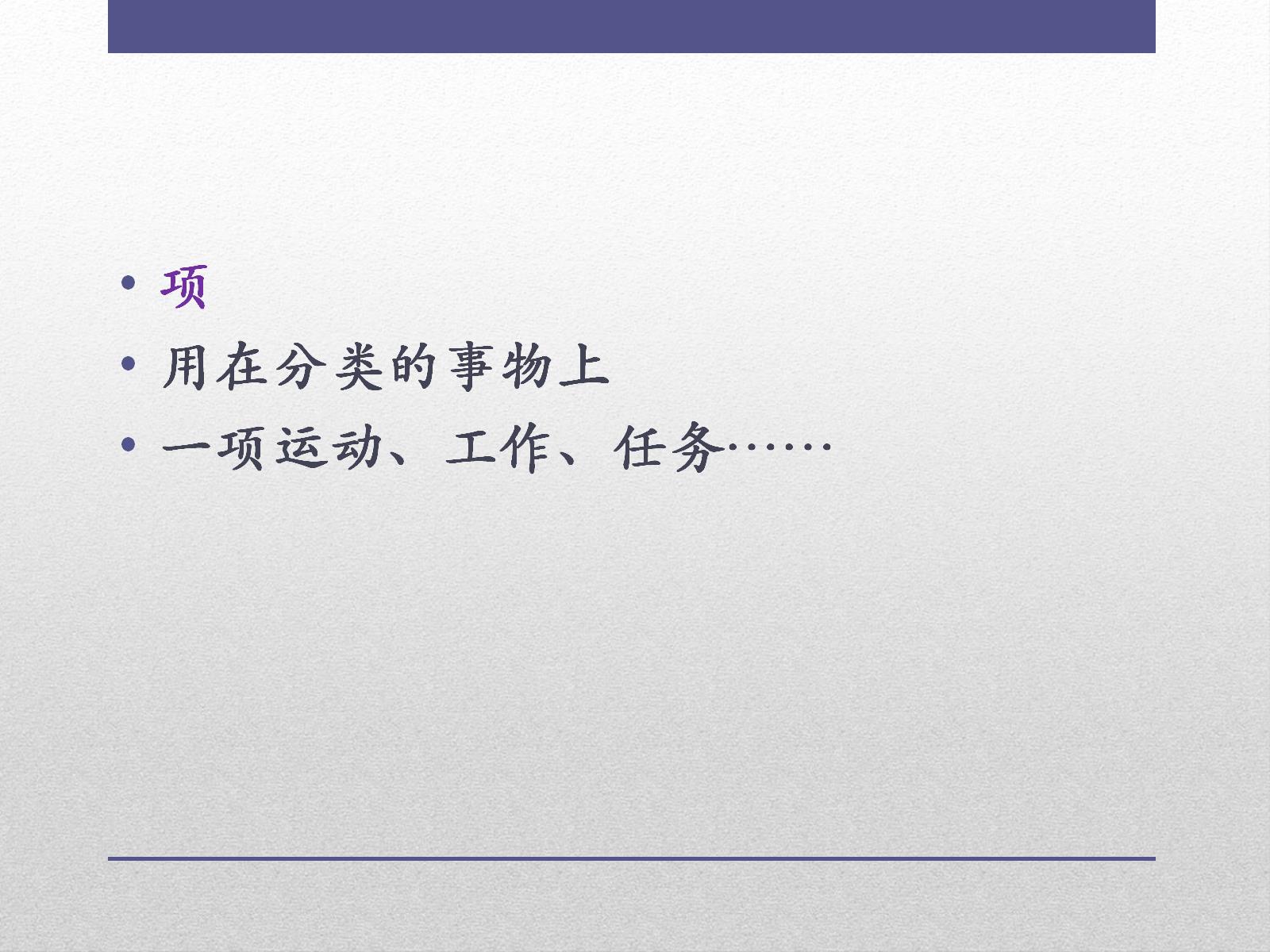 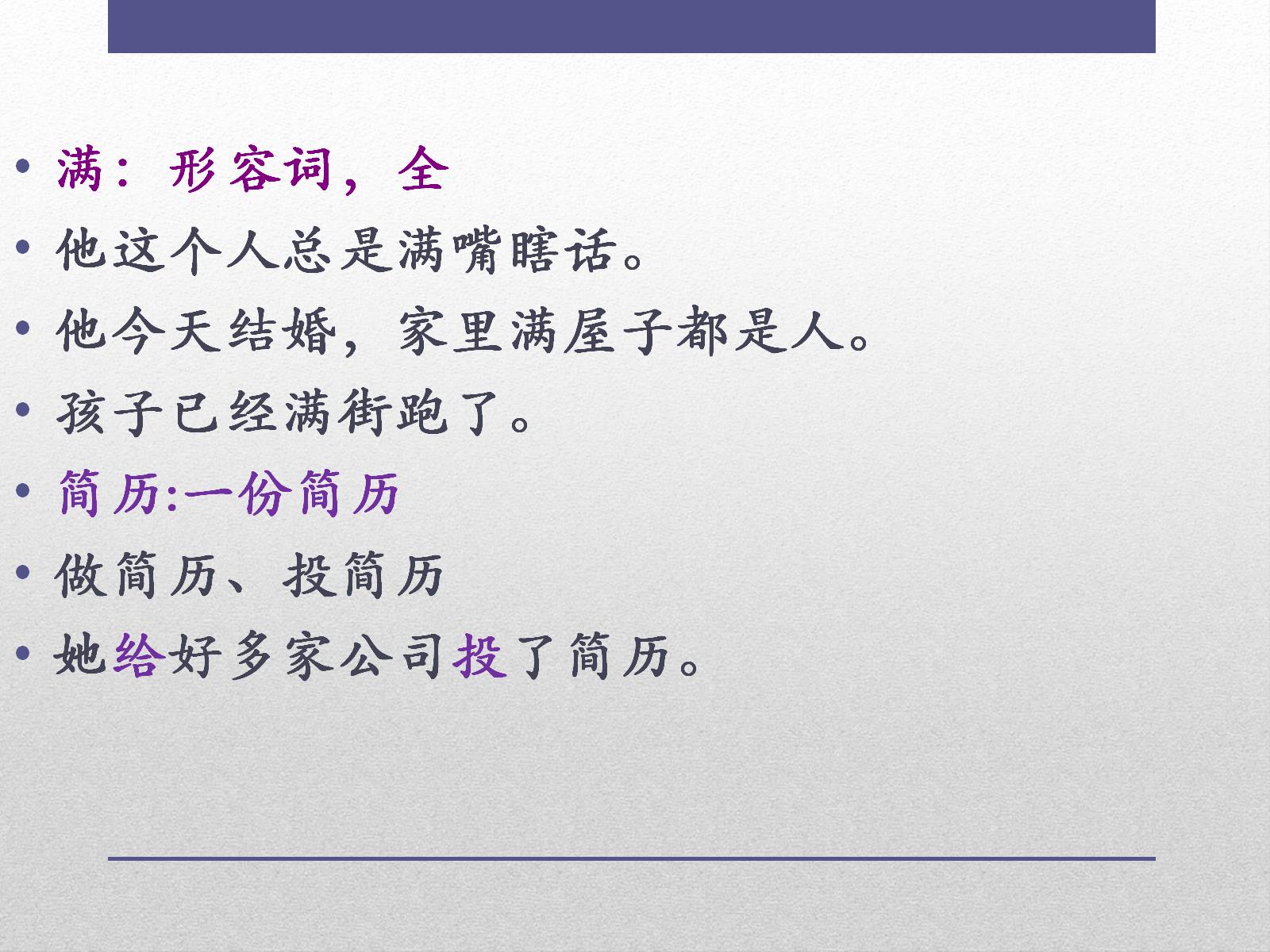 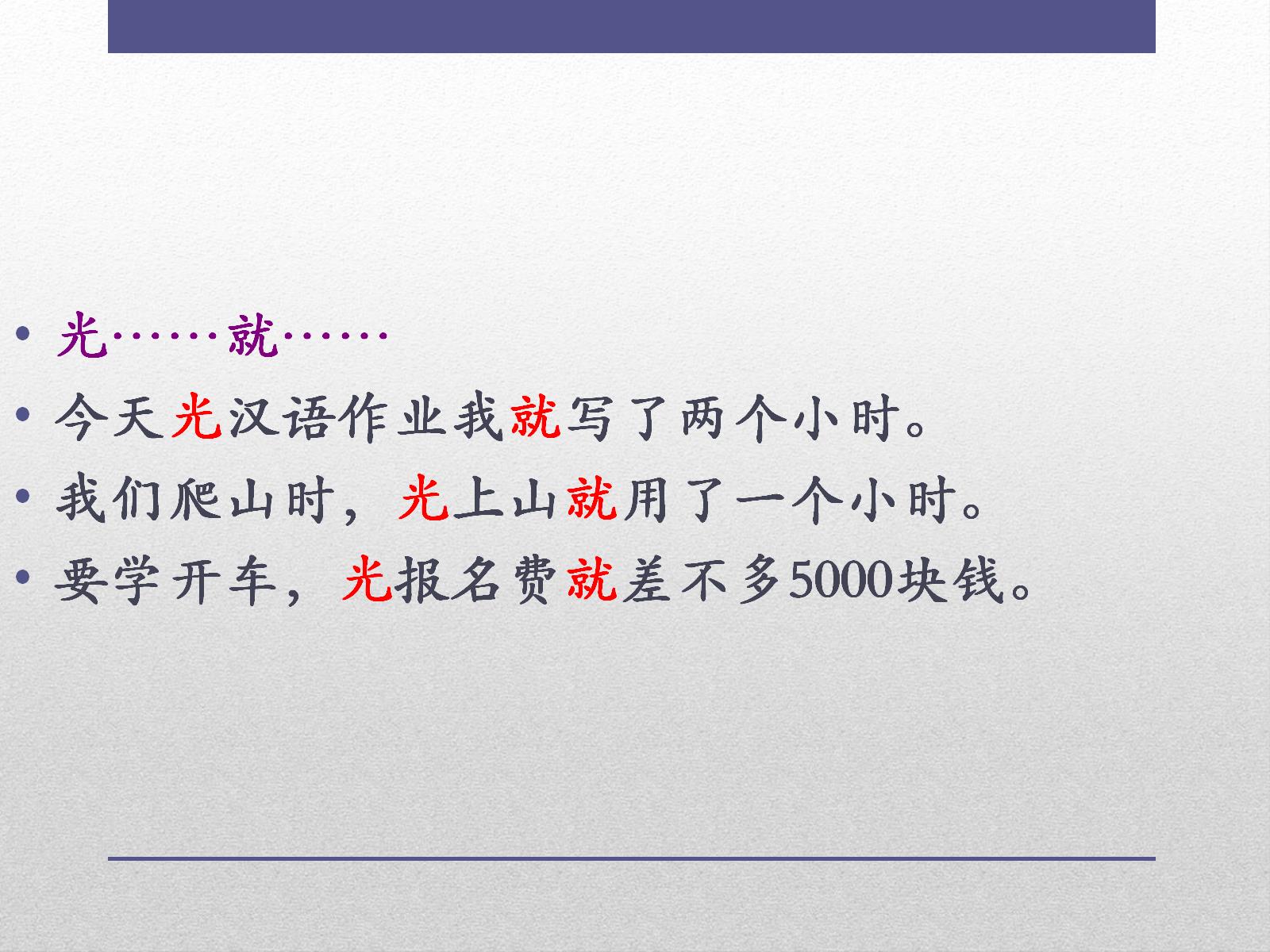 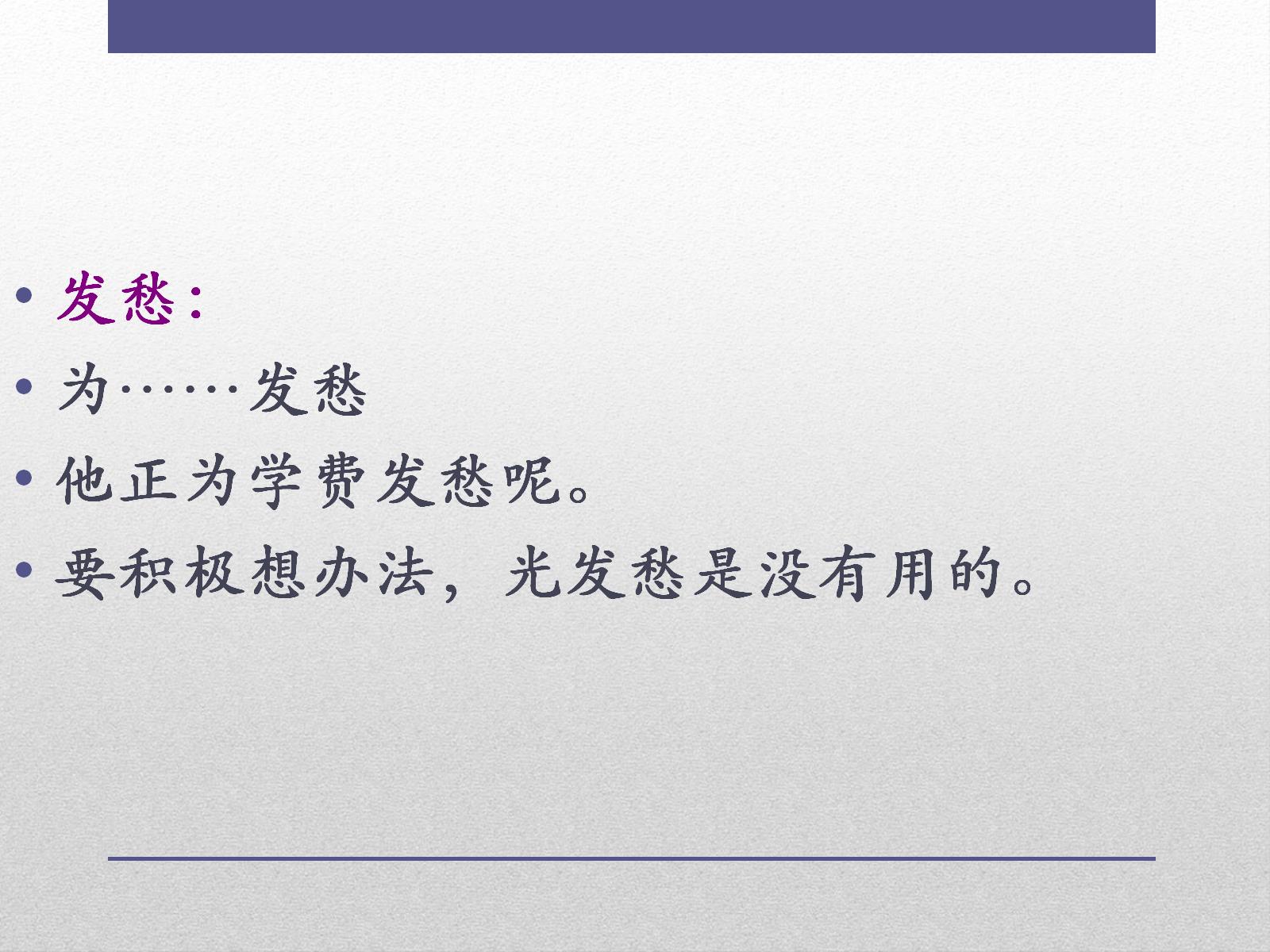 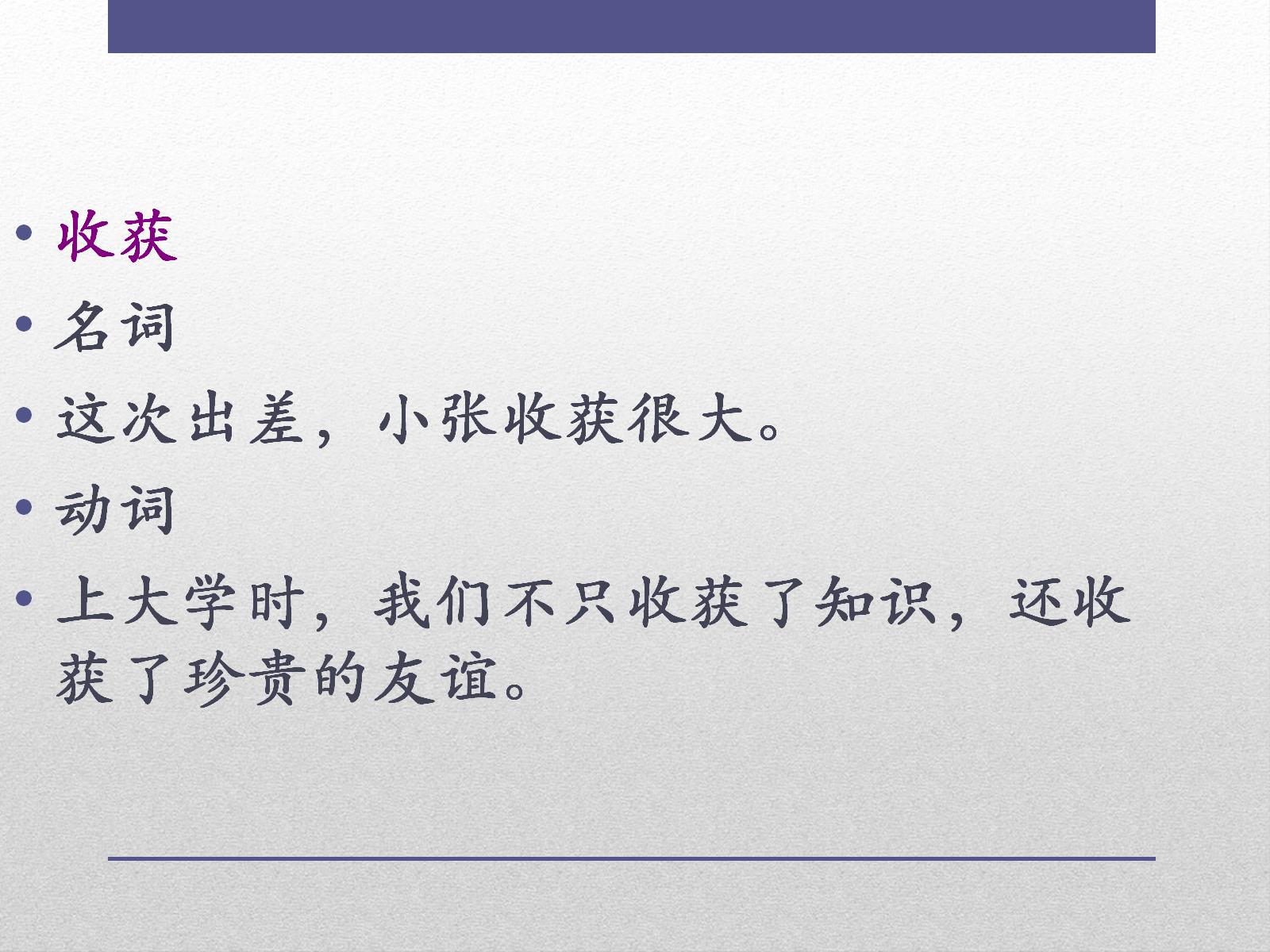 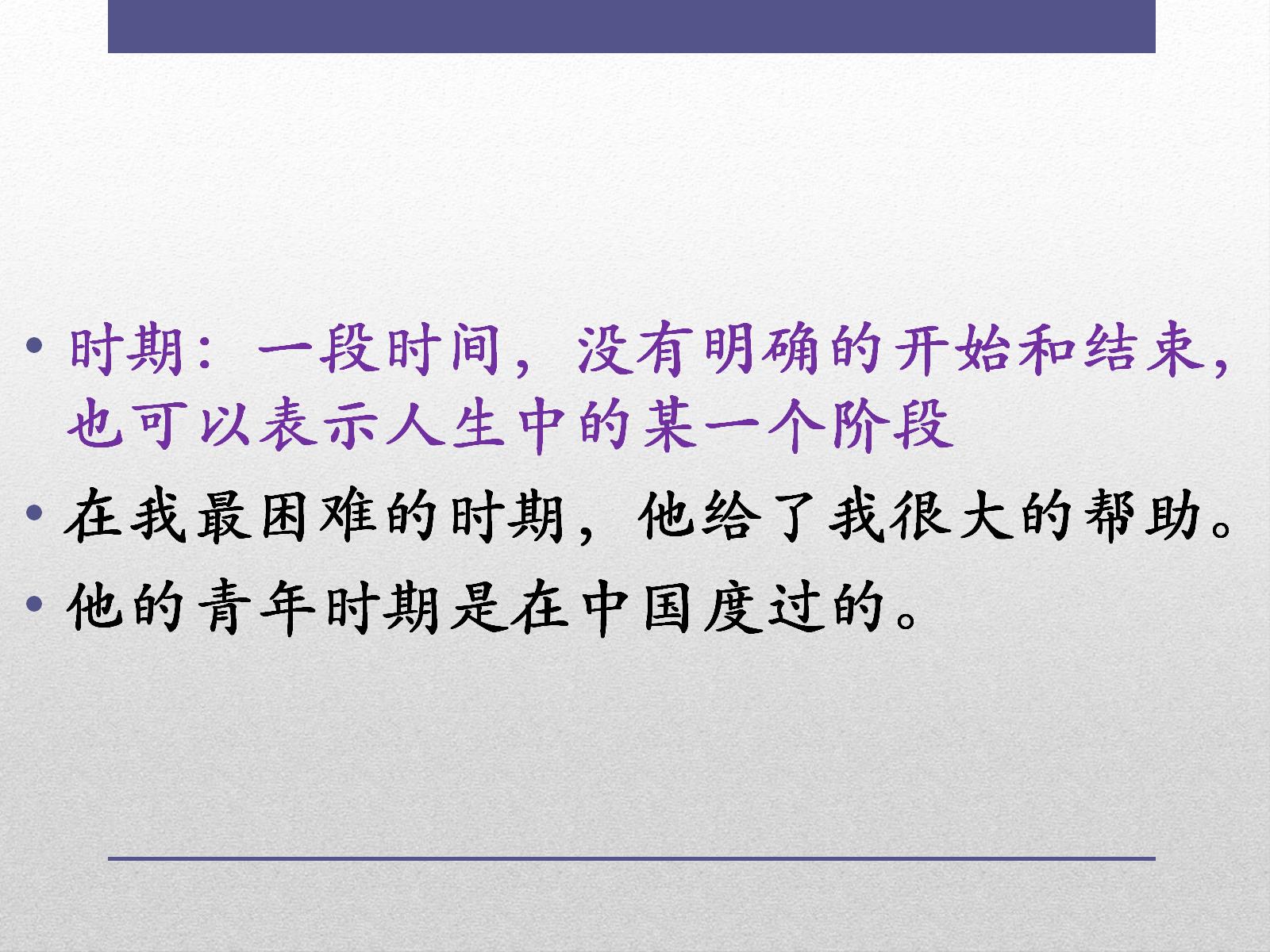 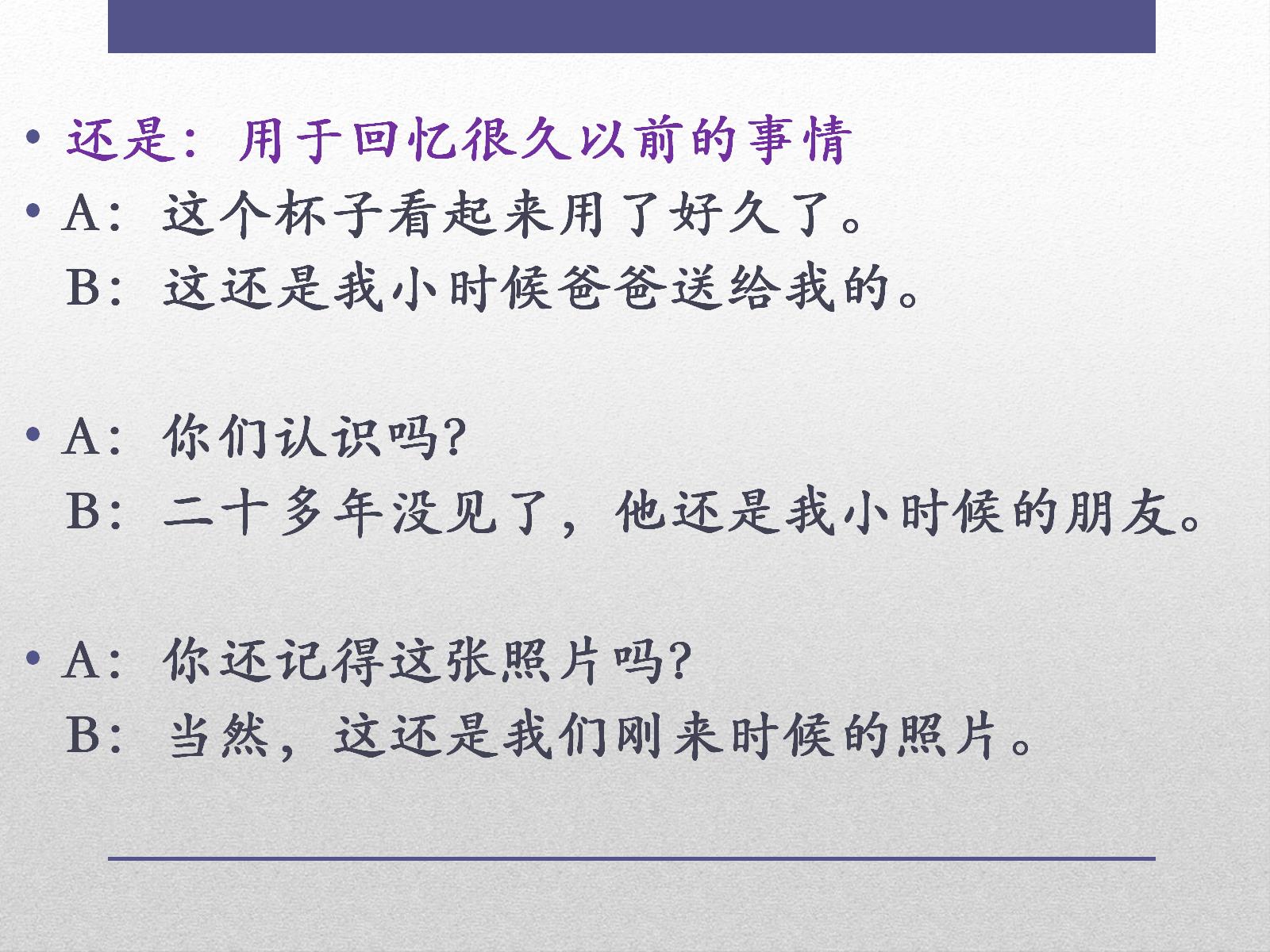 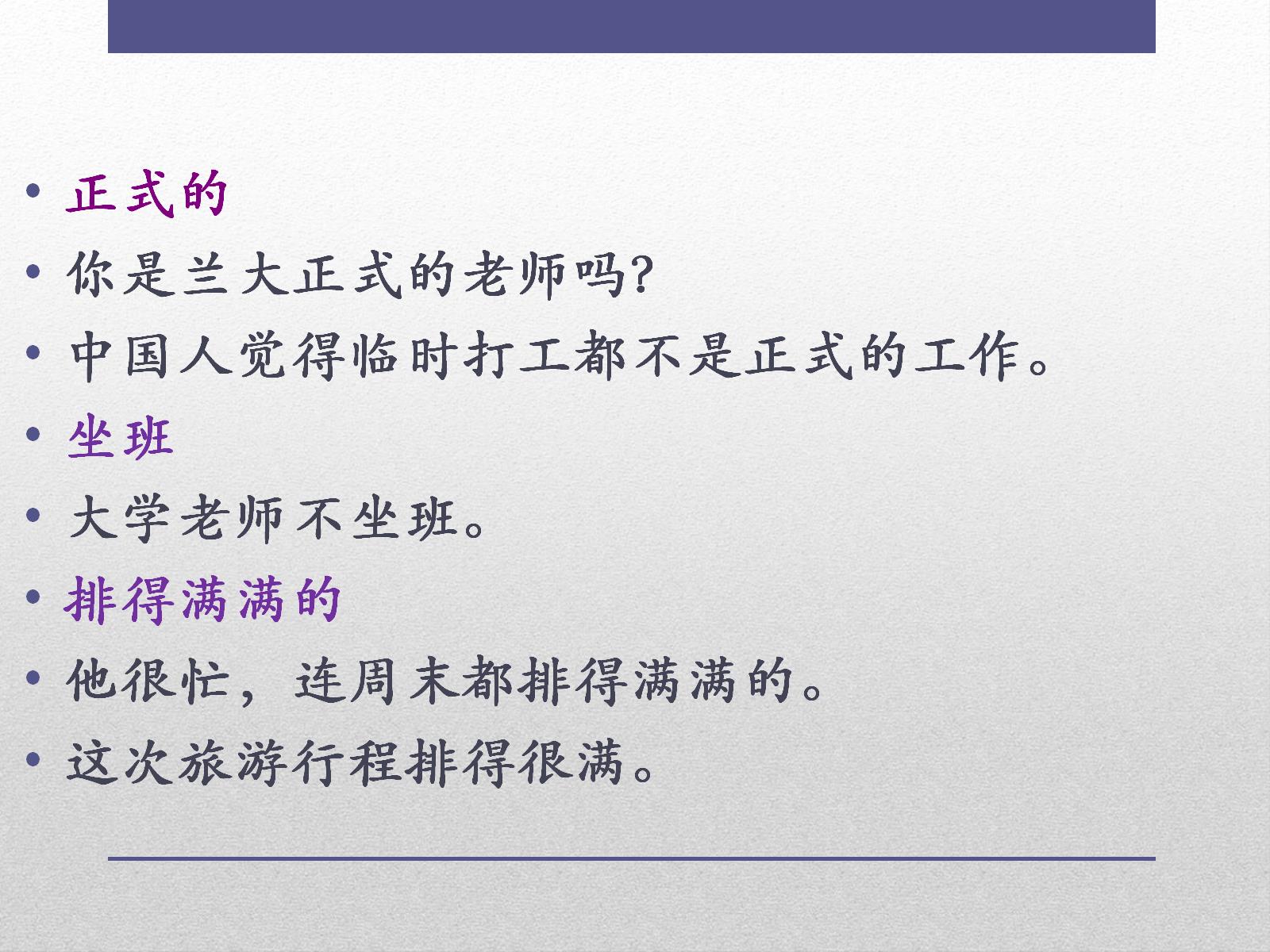 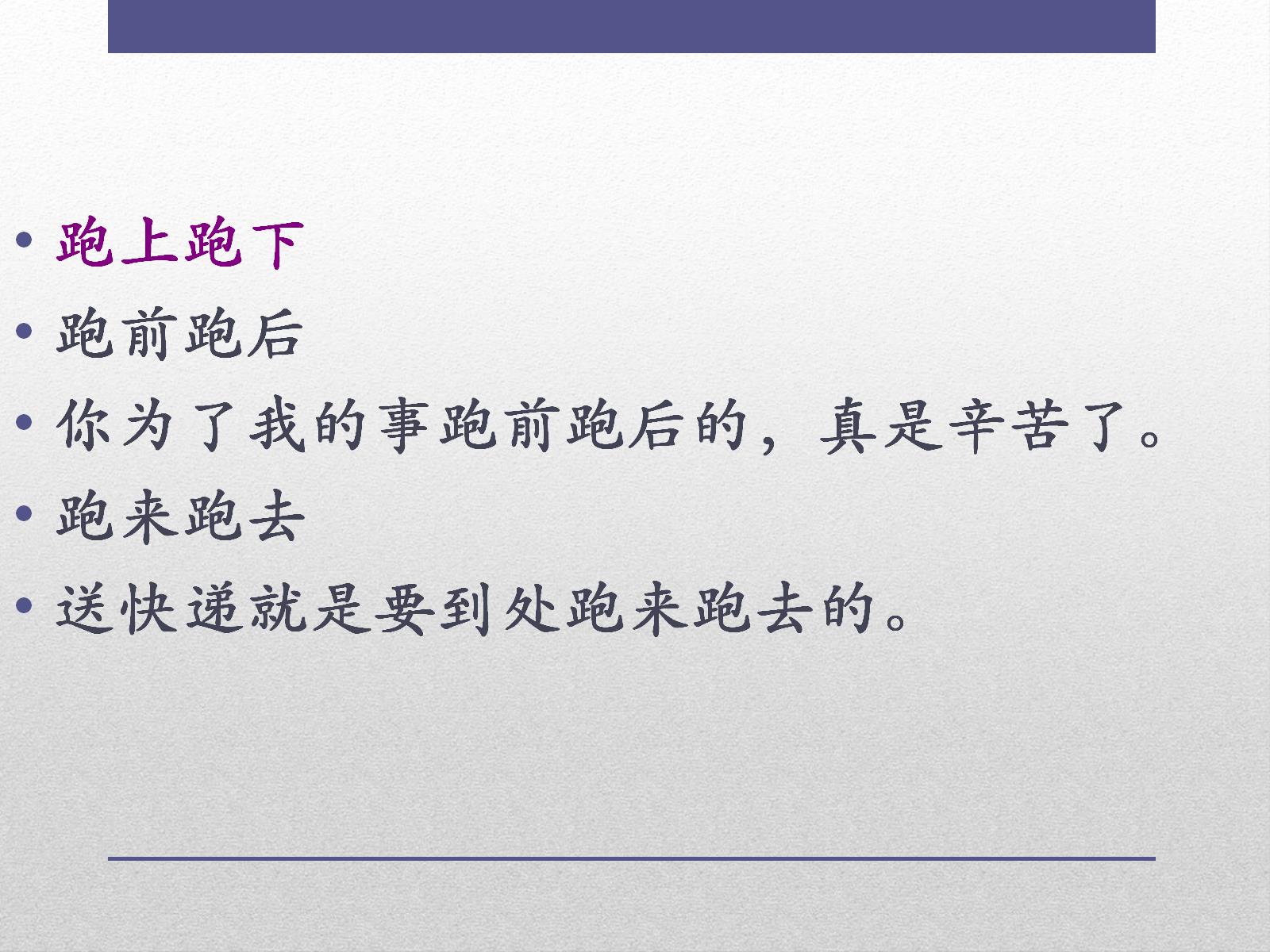 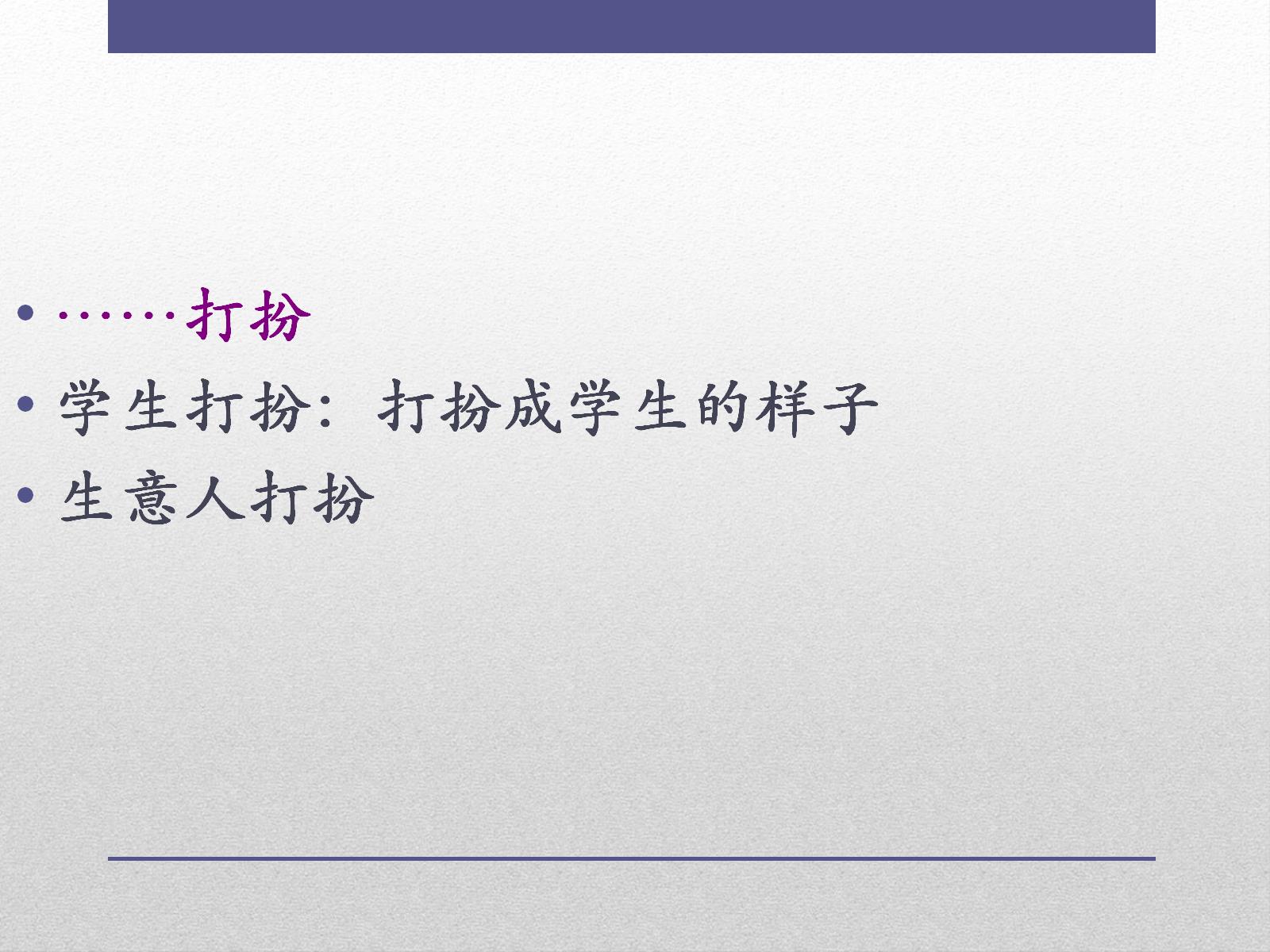 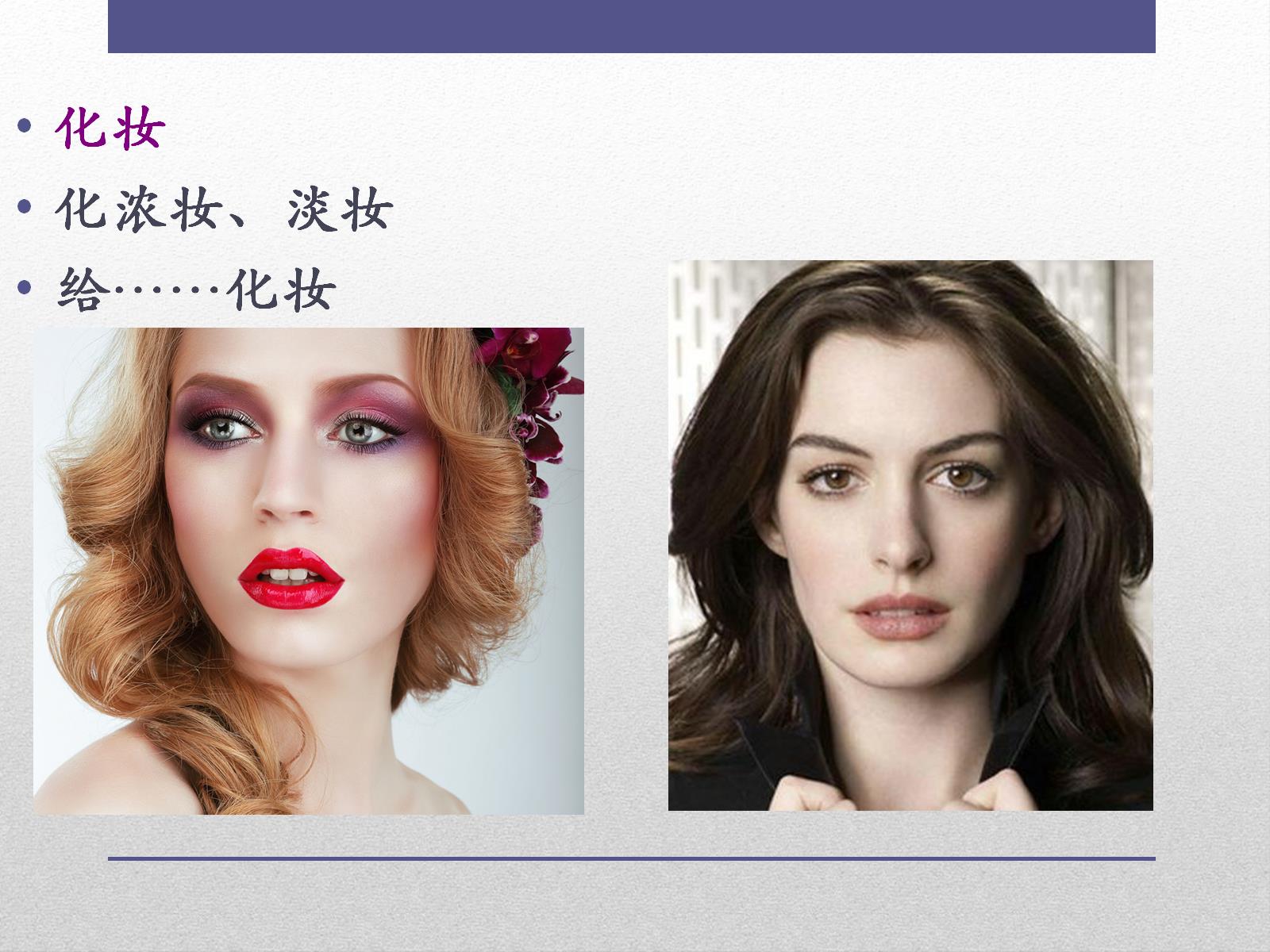 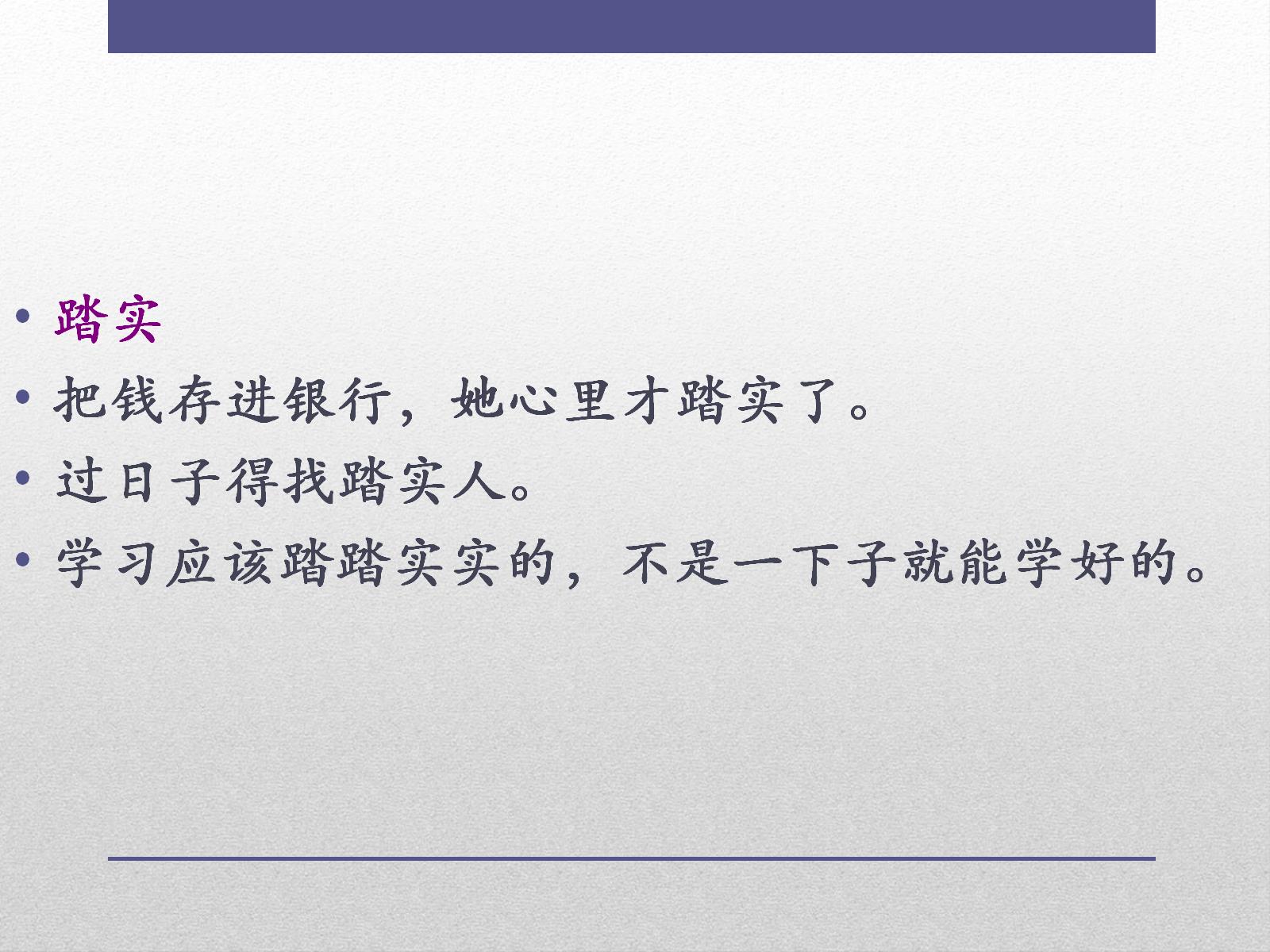 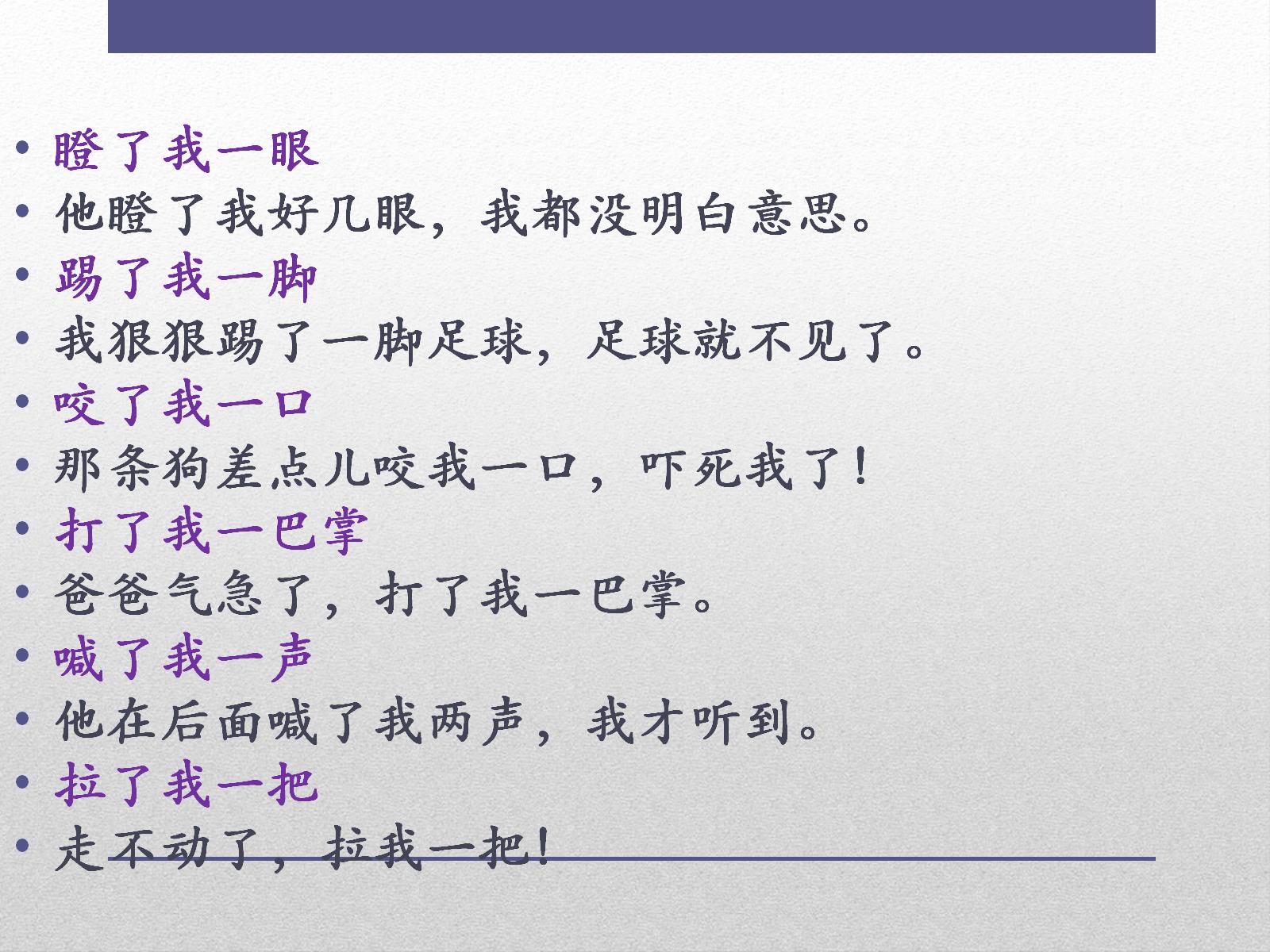 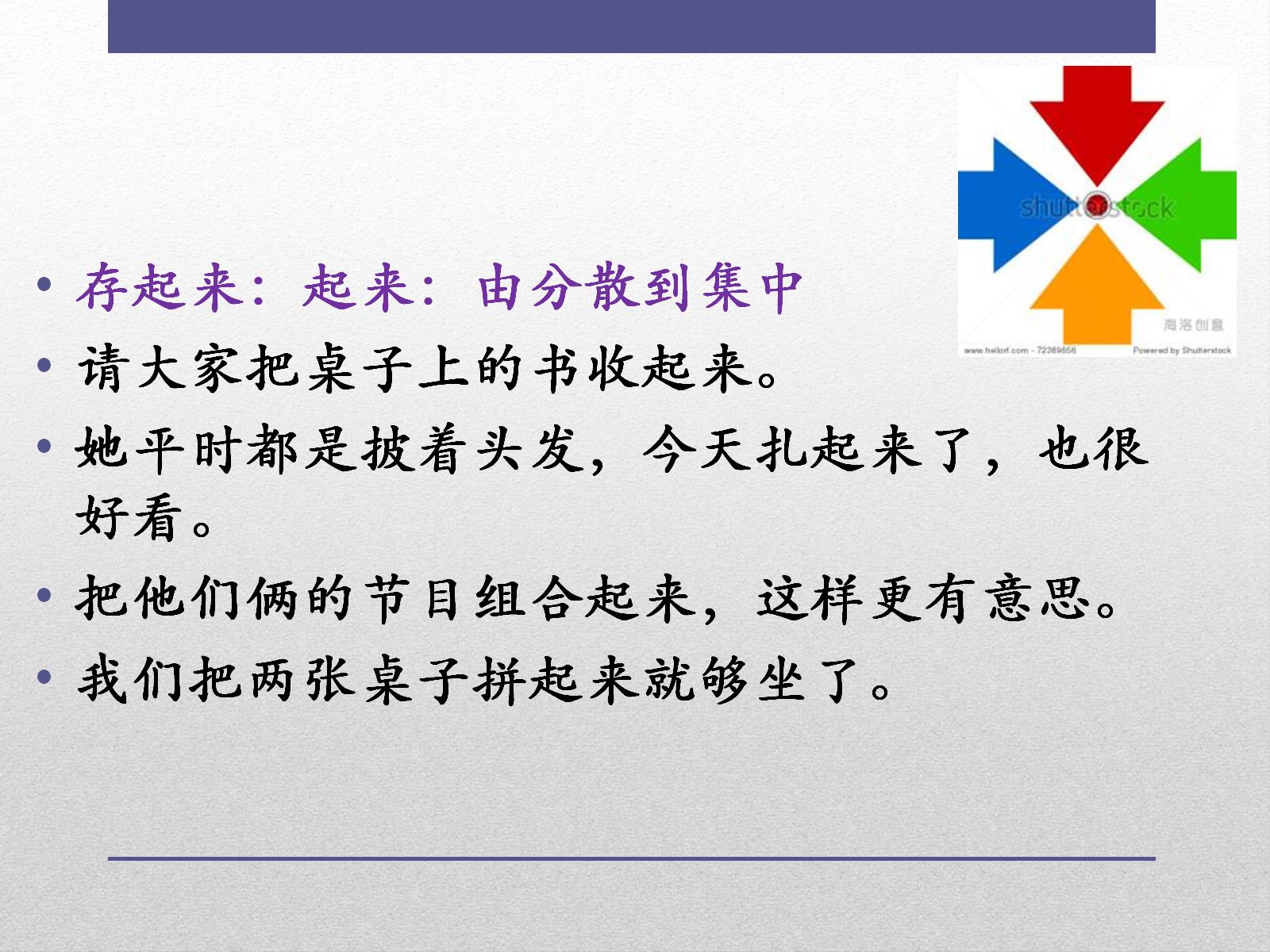 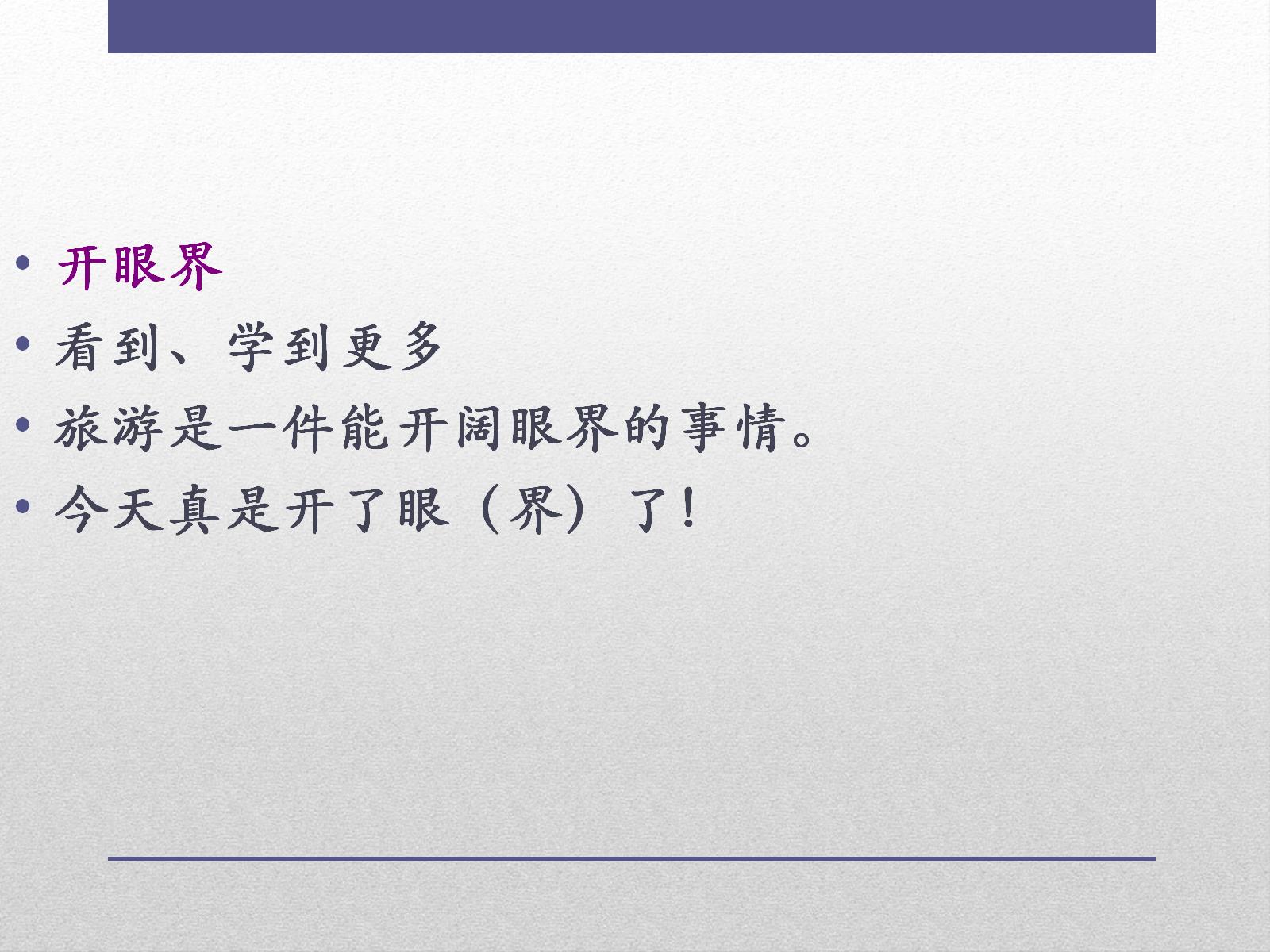 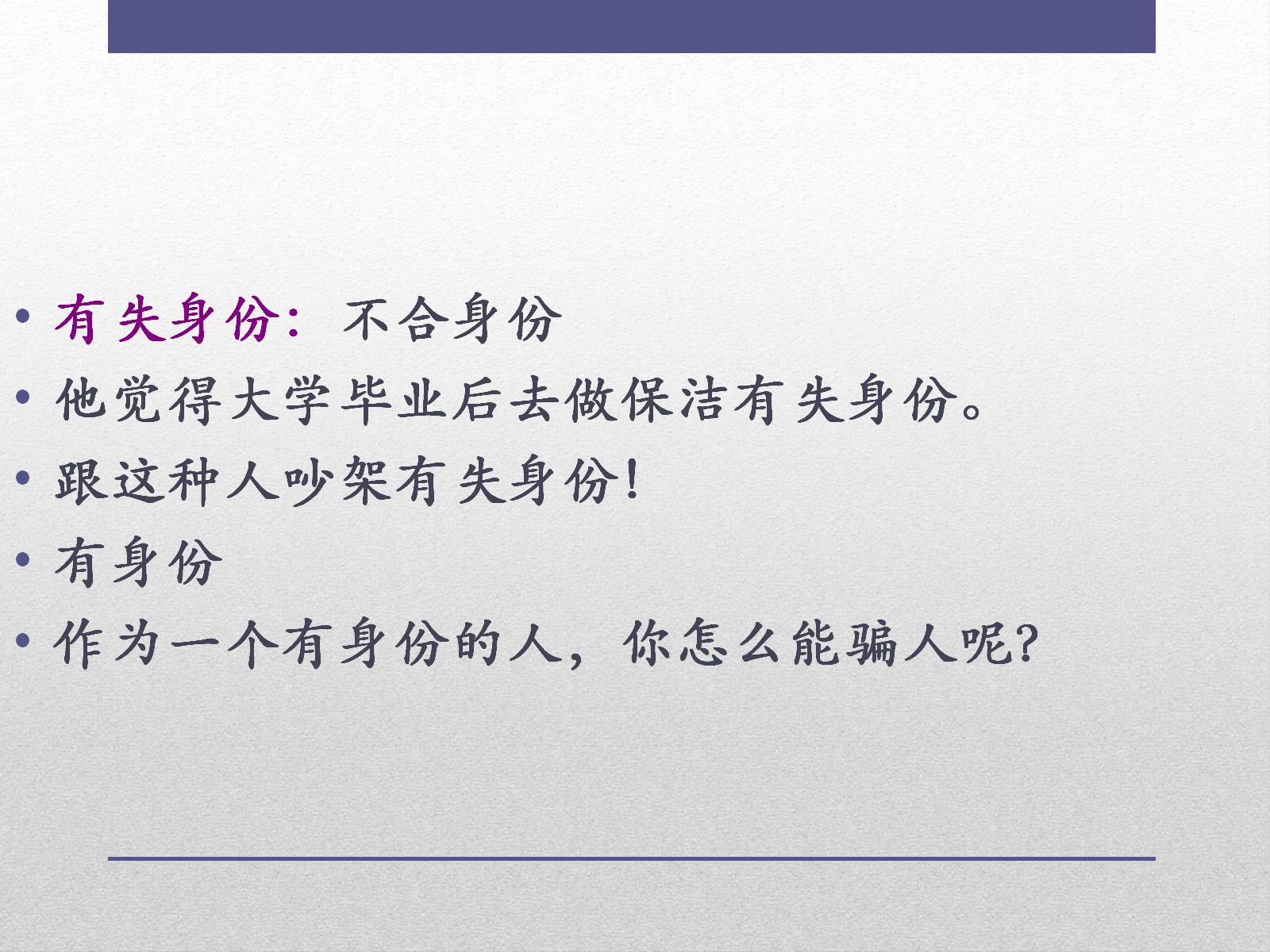 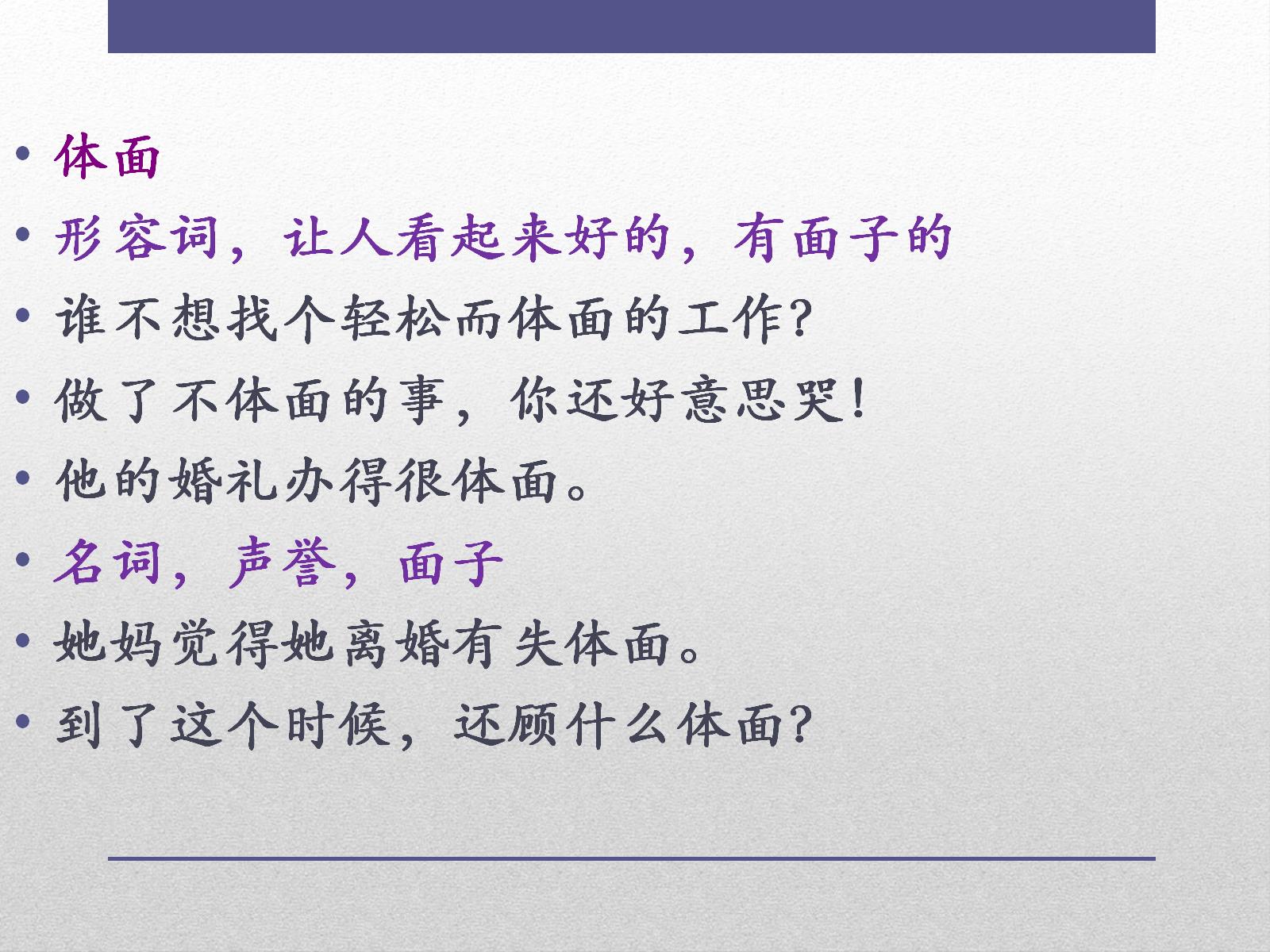 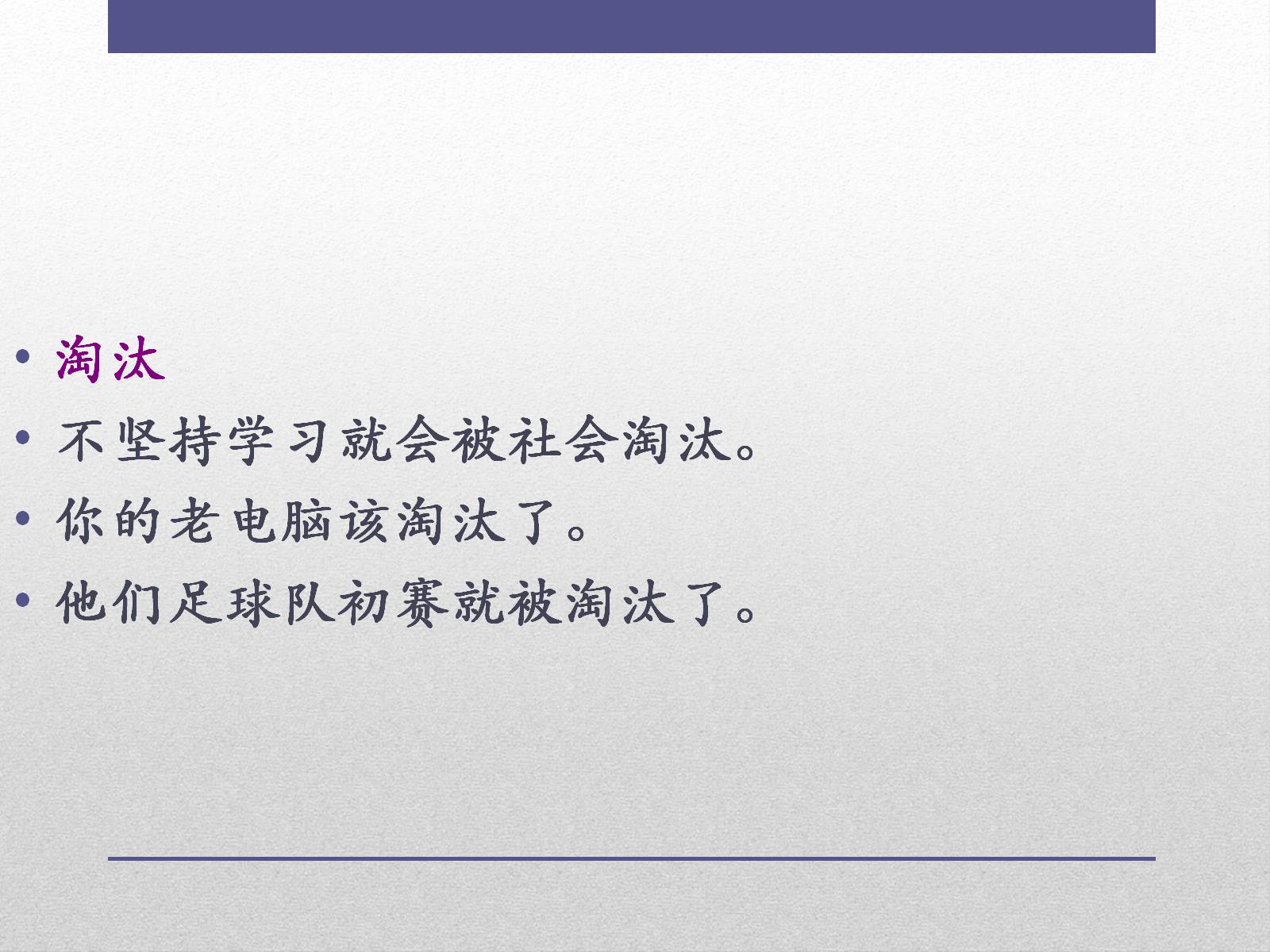 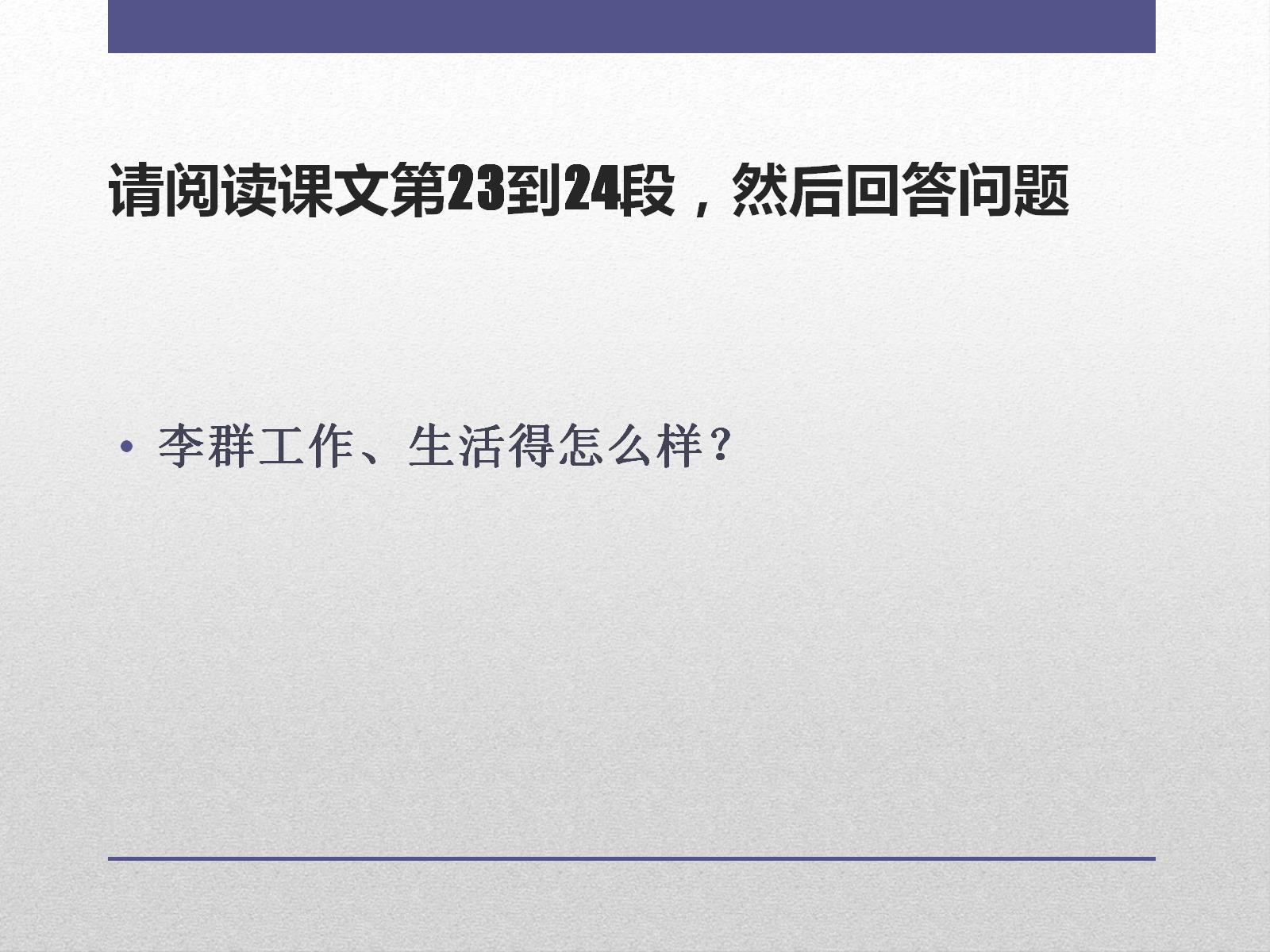 请阅读课文第23到24段，然后回答问题
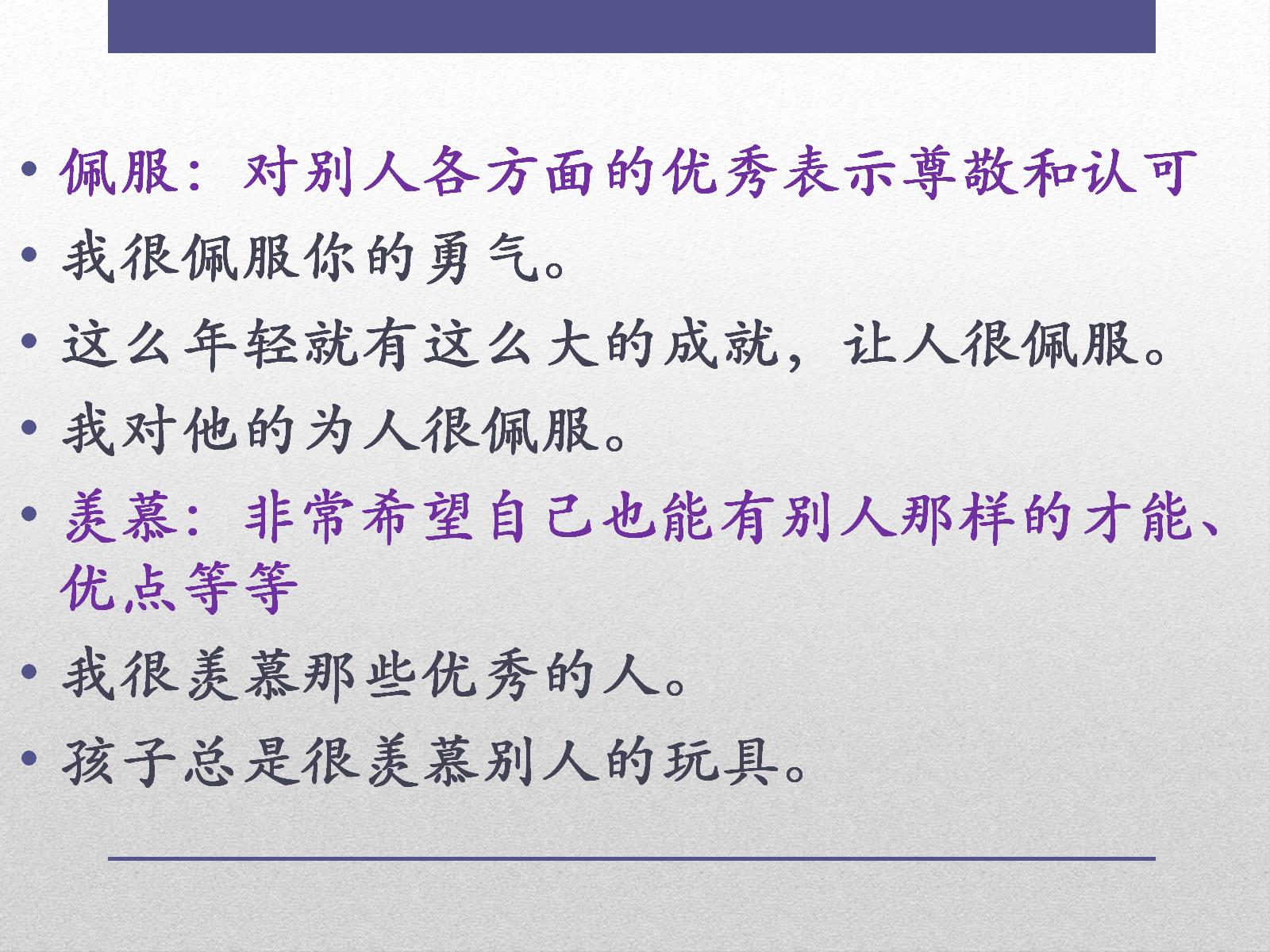 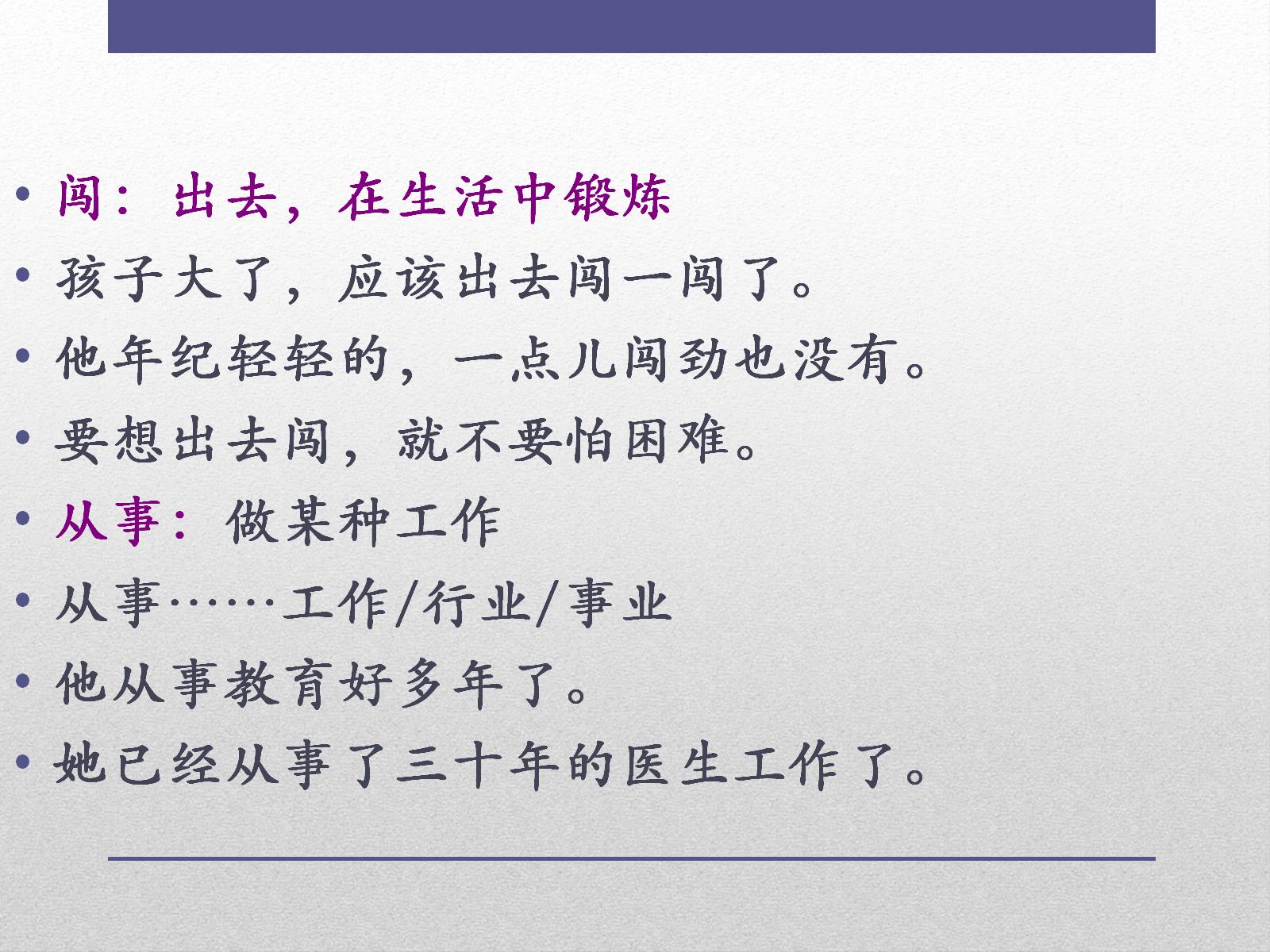 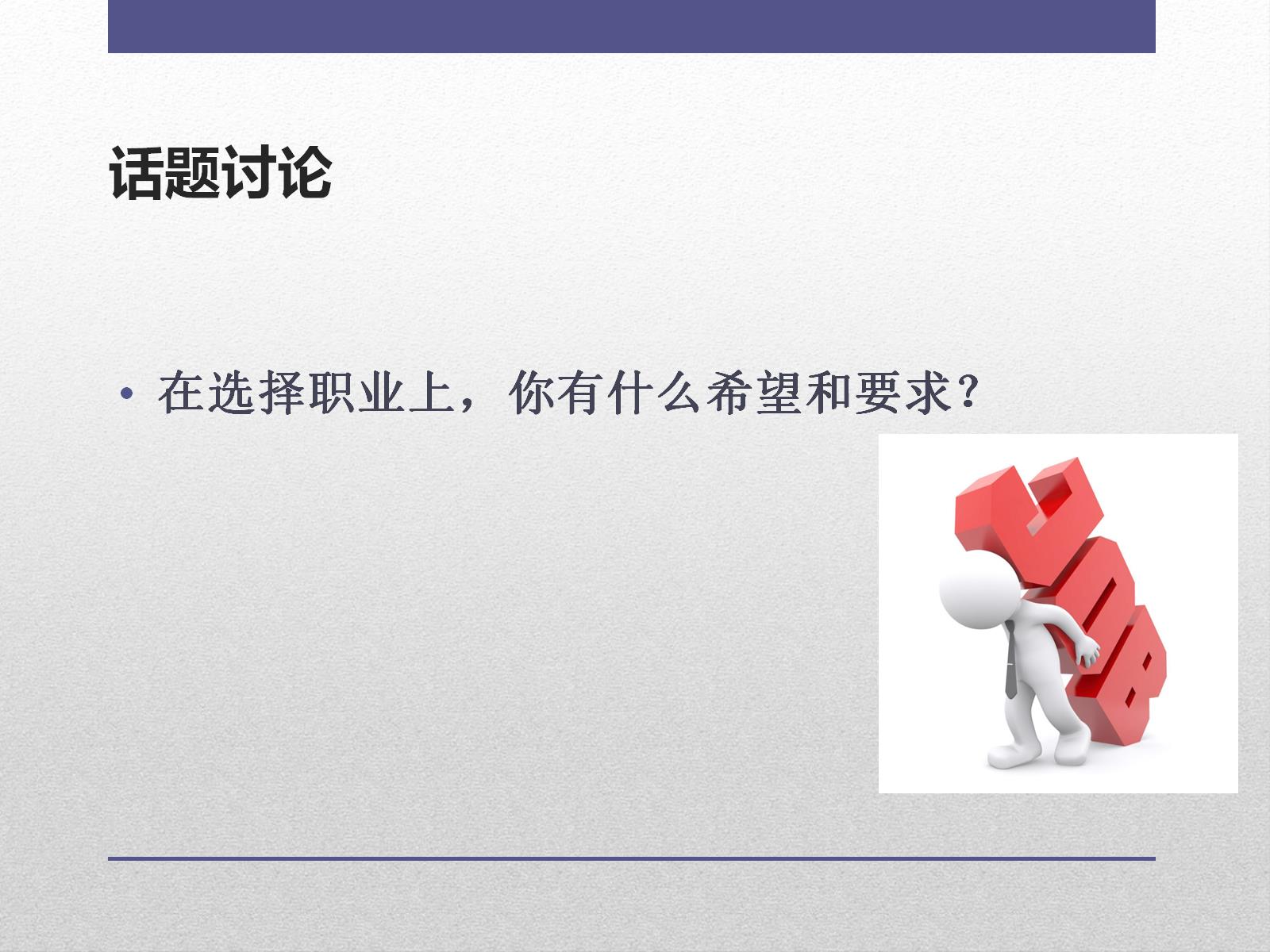 话题讨论
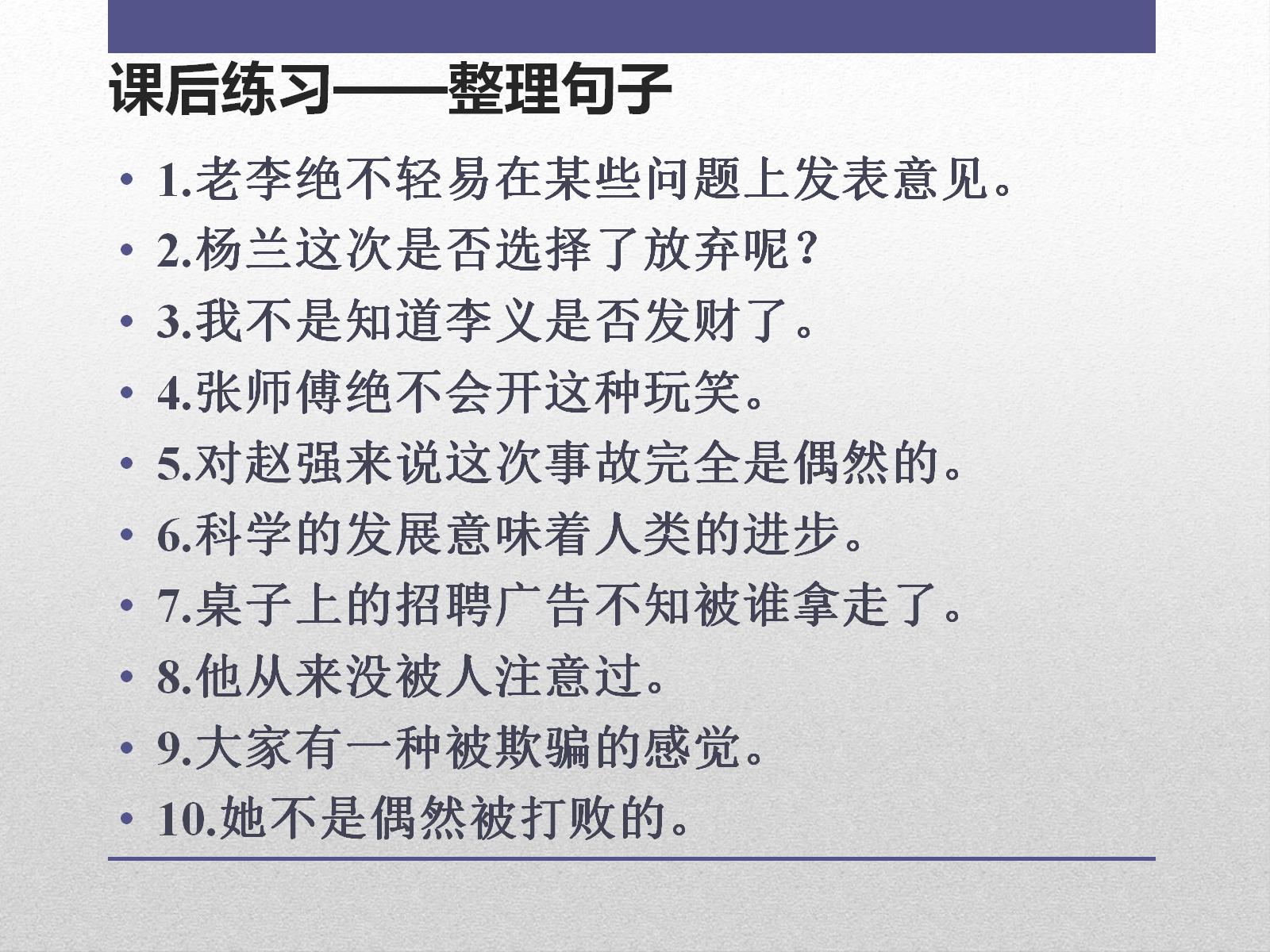 课后练习——整理句子
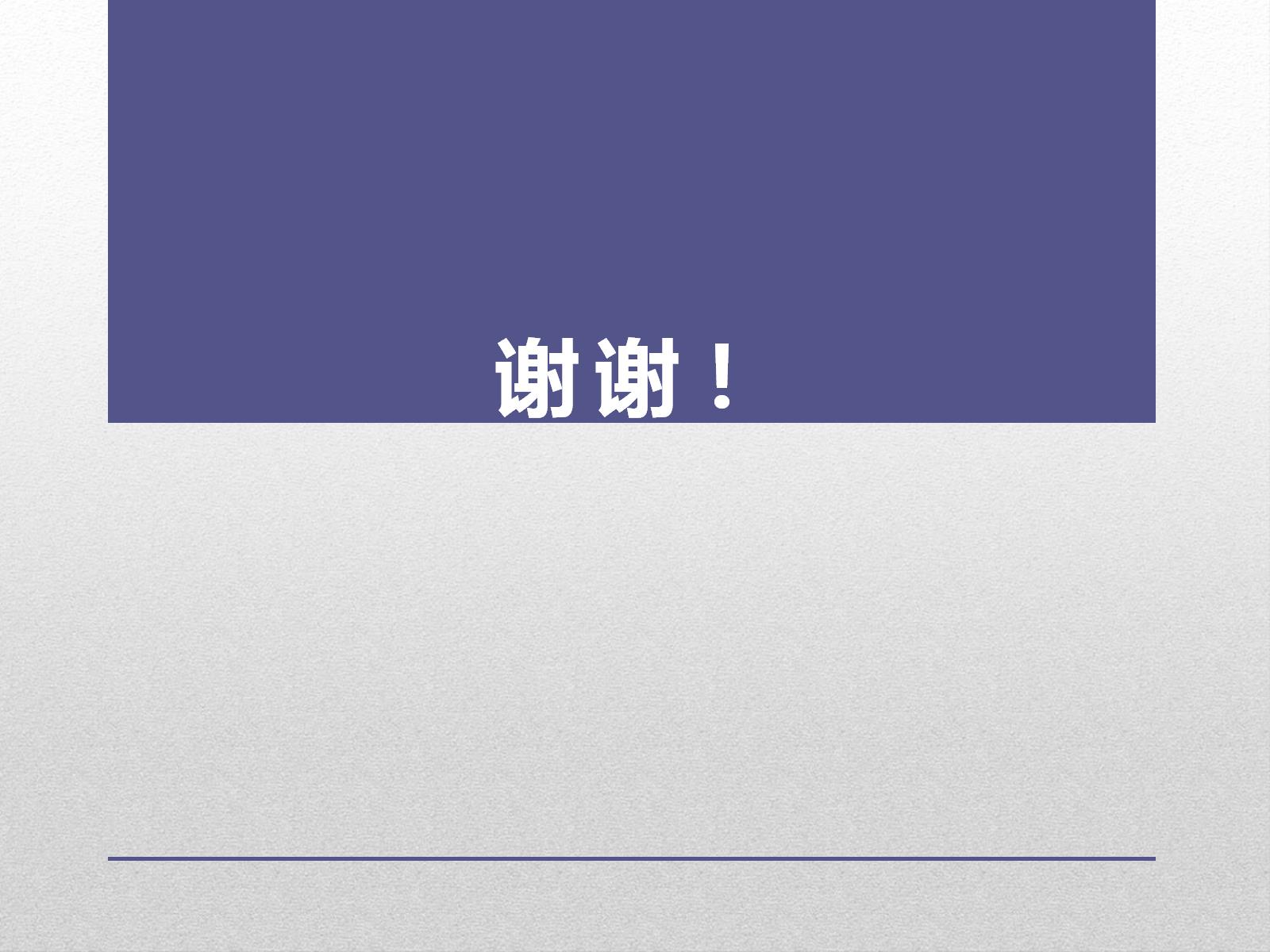 谢 谢！